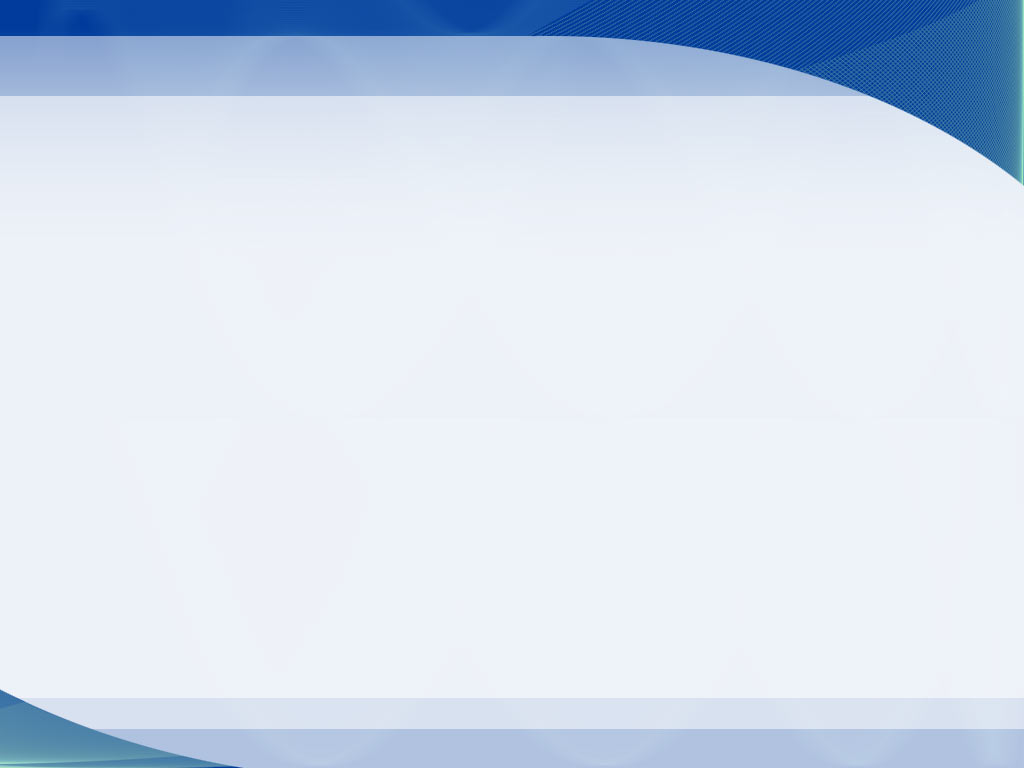 Lanark County Community Justice
Confidentiality and Privacy Training
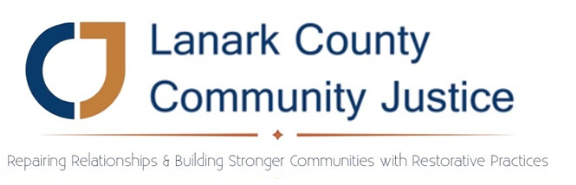 www.commjustice.org
613-264-1558  or 1-888-264-1558
info@commjustice.org
[Speaker Notes: We’re going to talk about confidentiality and privacy and how it applies to our work here at Lanark County Community Justice]
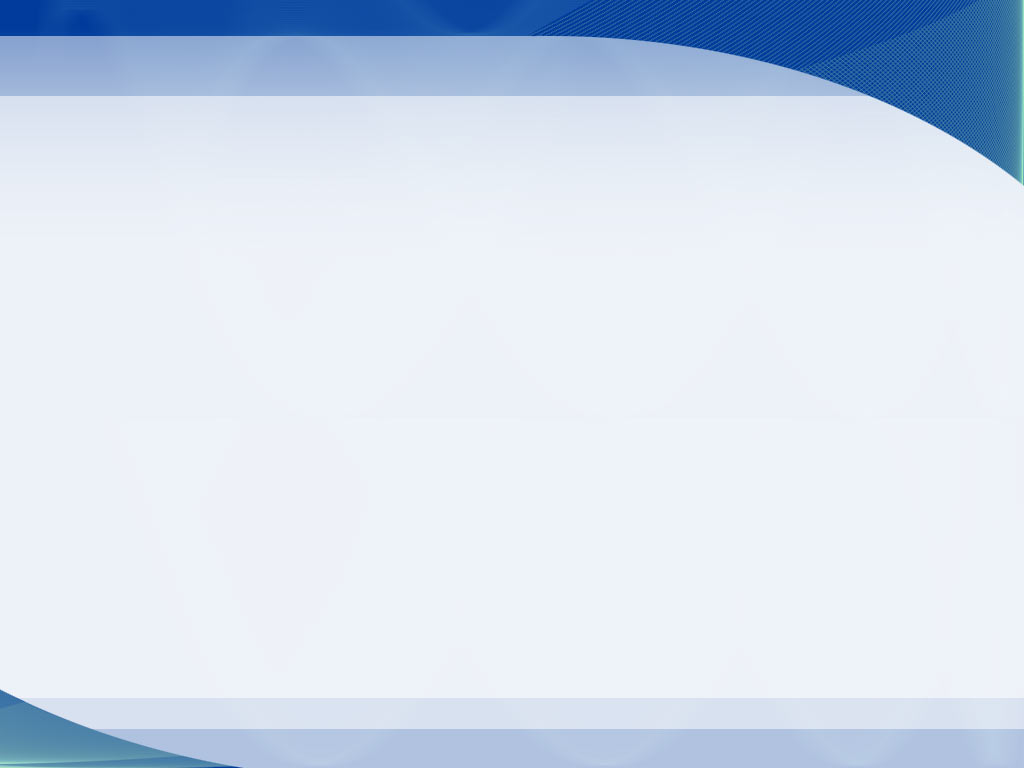 Lanark County Community Justice
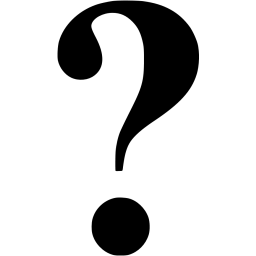 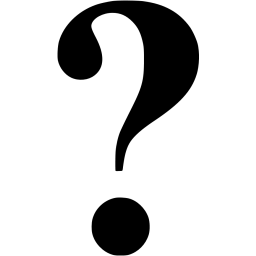 Rural Community?
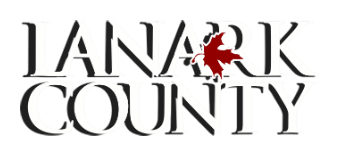 613-264-1558  or 1-888-264-1558
www.commjustice.org
info@commjustice.org
[Speaker Notes: White Board Exercise: Confidentiality and Privacy definition/meaning and figuring out the difference between the two concepts

Confidentiality
-Question: When we talk about confidentiality, what does it mean to you?
Possible answer: Usually when one thinks of confidentiality they are thinking about the policies and agreements in place to protect private information 

Key Concepts to Discuss:
-trust
*Open self up and be vulnerable
*Be confident that we won’t share their information
*When others open up, it allows us to do a better job at helping them
-Dignity
*Respect and maintain other’s dignity if they decide to share with us
*If we do not respect their dignity, we can cause harm 
-Even with the existence of agreements in place to protect confidentiality, morally we also have an obligation to ensure that we take every measure necessary to protect our client’s personal/private information and hold this to utmost importance 

2) Privacy
-Question: When we talk about privacy, what does that mean to you?
-Possible answer: Privacy could be thought of as any method or way that could potentially identify a person
-Privacy is also very important to protect and with living in a rural community we need to take this concept even more seriously and think about how privacy can easily be broken with living in a rural community

Rural Community
Areas to consider:
-”Even non-identifying information can easily reveal a participant’s identity
-Participants can easily be identified by the vehicles they drive, the routes they take and the people they associate with
-Overlapping social relationships in a variety of settings
-Encounter each other” outside of forums/schools (Kasdorff & Erb, 2010).

Source
Kasdorff, D., & Erb, B. (2010). Serving victims of violence in rural communities: Challenges and best practices. Retrieved from http://library.queensu.ca/files/Rural%20Issues%20in%20Eastern%20Ontario%20Final%20Jan%2010%203.pdf]
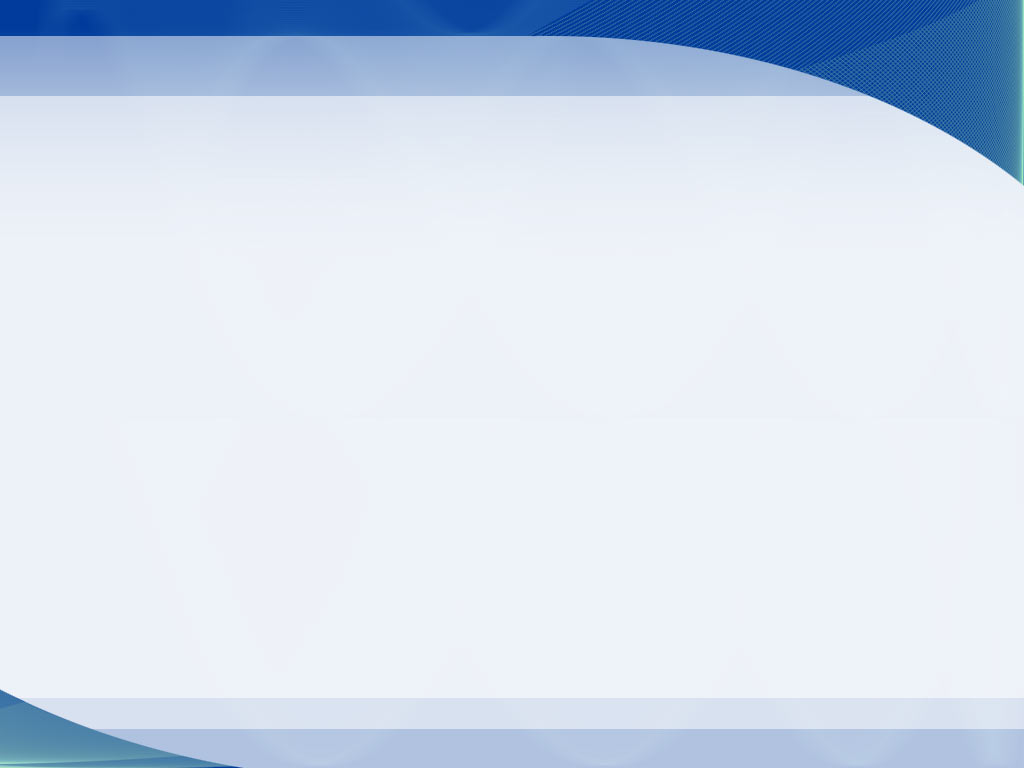 Lanark County Community Justice
Scenario: Seeing Participants Outside of a Forum

You are out doing some errands and you see one of the participants from a forum you facilitated a month ago. The participant turns around and recognizes you. They begin to approach you.

How should you respond?
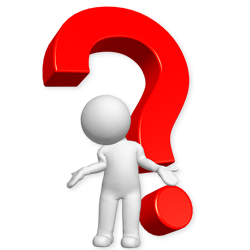 www.commjustice.org
613-264-1558  or 1-888-264-1558
info@commjustice.org
[Speaker Notes: Possible Answer to Scenario:
*you wait to see what they do, you don’t approach them
*deflect
*follow lead of participants, this also goes for anyone who has participated in the program]
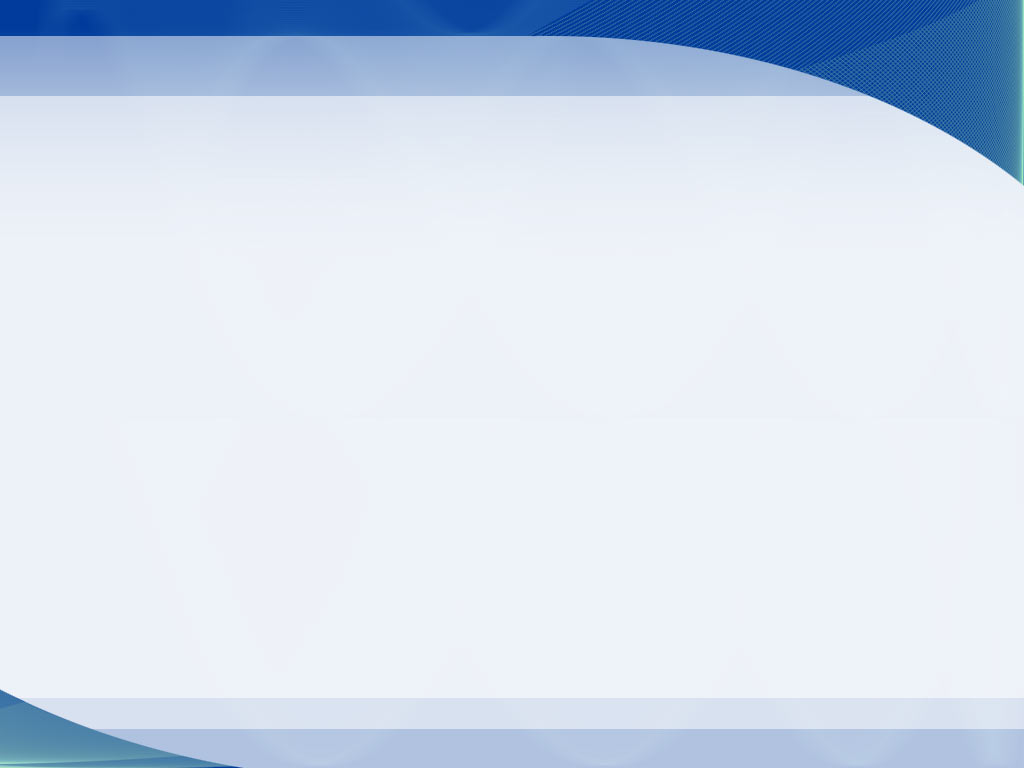 Lanark County Community Justice
Freedom of Information and Protection of Privacy Act
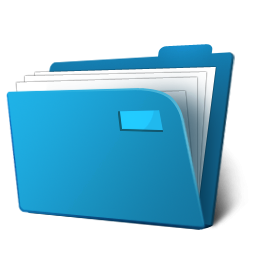 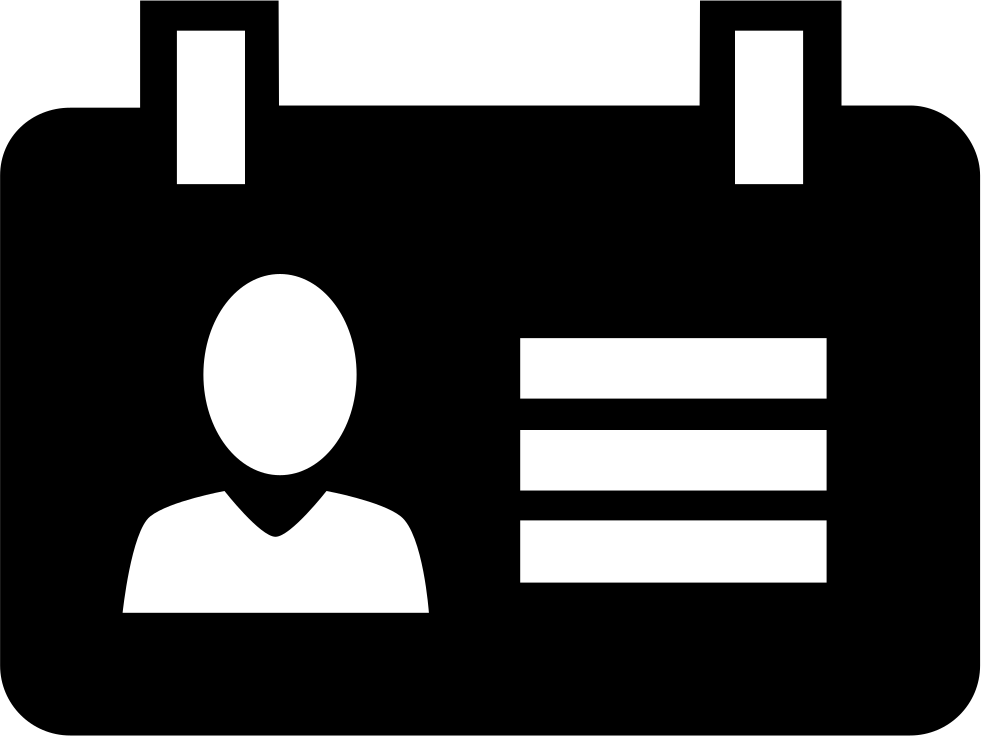 www.commjustice.org
613-264-1558  or 1-888-264-1558
info@commjustice.org
[Speaker Notes: -We discussed confidentiality and privacy and the areas that need to be considered when working and living in a rural community
-Now we are going to review some of the acts and policies regarding confidentiality because they are also important to know
-This is one of the acts: Freedom of Information and Protection of Privacy Act

“Purpose:
One of the purposes of this act is to: 
(b) to protect the privacy of individuals with respect to personal information about themselves held by institutions 
- The definition of personal information and records are covered within this act” (Freedom of Information and Protection of Privacy Act, 1990).

Source
Freedom of Information and Protection of Privacy Act, R.S.O. 1990, c. F.31. Retrieved from https://www.ontario.ca/laws/statute/90f31]
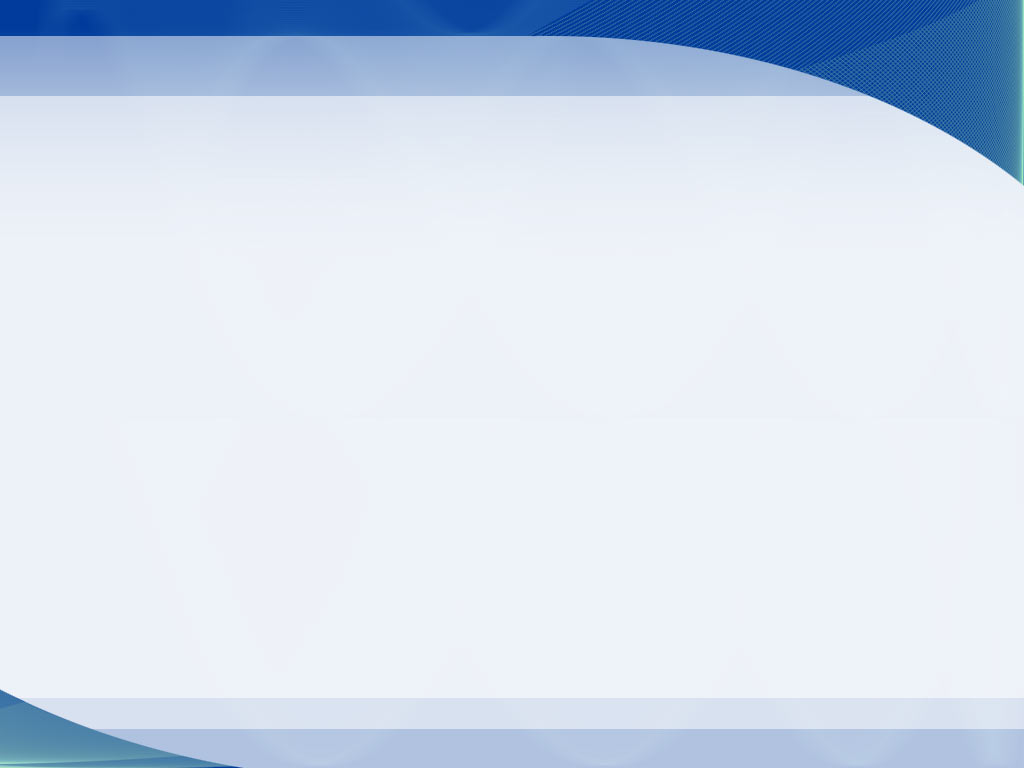 Lanark County Community Justice
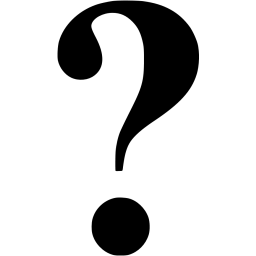 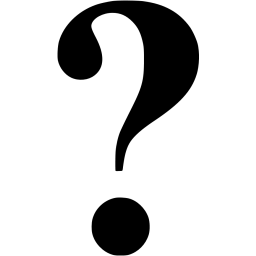 www.commjustice.org
613-264-1558  or 1-888-264-1558
info@commjustice.org
[Speaker Notes: Personal Information and Record white board discussion:
Question: What is personal information?
Question: What is a record? 

Answer from FIPPA:
“Personal Information: means recorded information about an identifiable individual
-personal information could mean a lot of things, the full list is also on the handout, to name a few it could be: 
(a) information relating to the race, national or ethnic origin, colour, religion, age, sex, sexual orientation or marital or family status of the individual,
(c) any identifying number, symbol or other particular assigned to the individual,
(d) the address, telephone number, fingerprints or blood type of the individual” (Freedom of Information and Protection of Privacy Act, 1990).

"Record: means any record of information however recorded, whether in printed form, on film, by electronic means or otherwise, 
-To name a few:
correspondence, a plan, a map, a drawing, a diagram” (Freedom of Information and Protection of Privacy Act, 1990).

Example of a record at LCCJP: case file, sanction agreement or photos


Source
Freedom of Information and Protection of Privacy Act, R.S.O. 1990, c. F.31. Retrieved from https://www.ontario.ca/laws/statute/90f31]
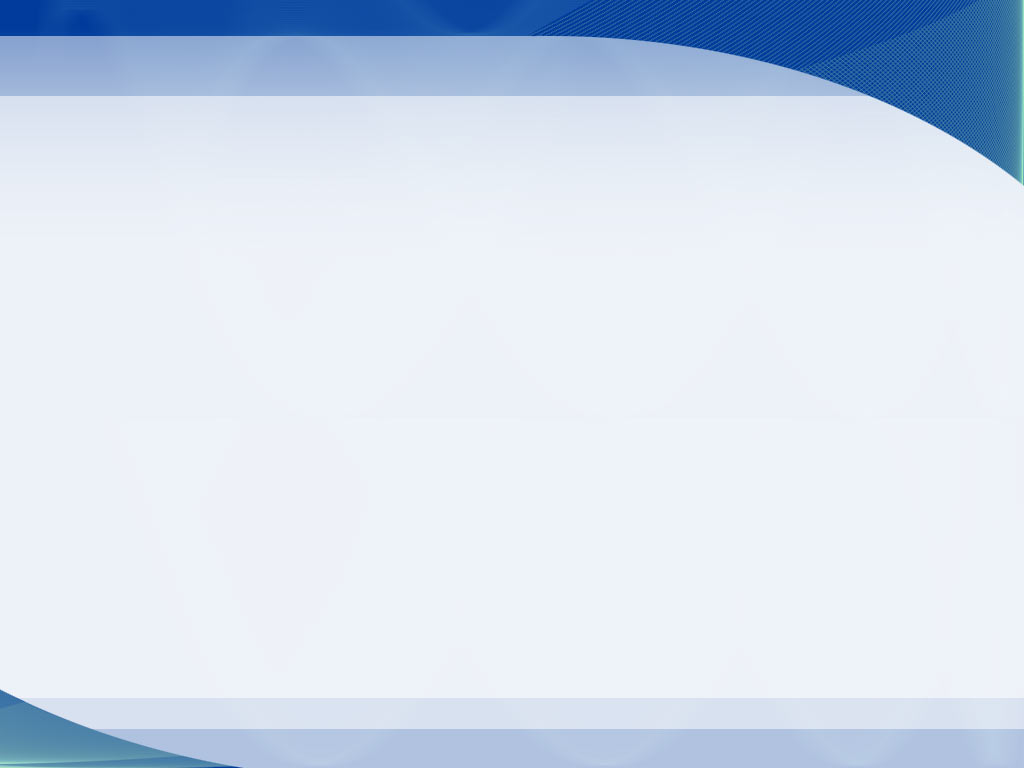 Lanark County Community Justice
Policies and Procedures
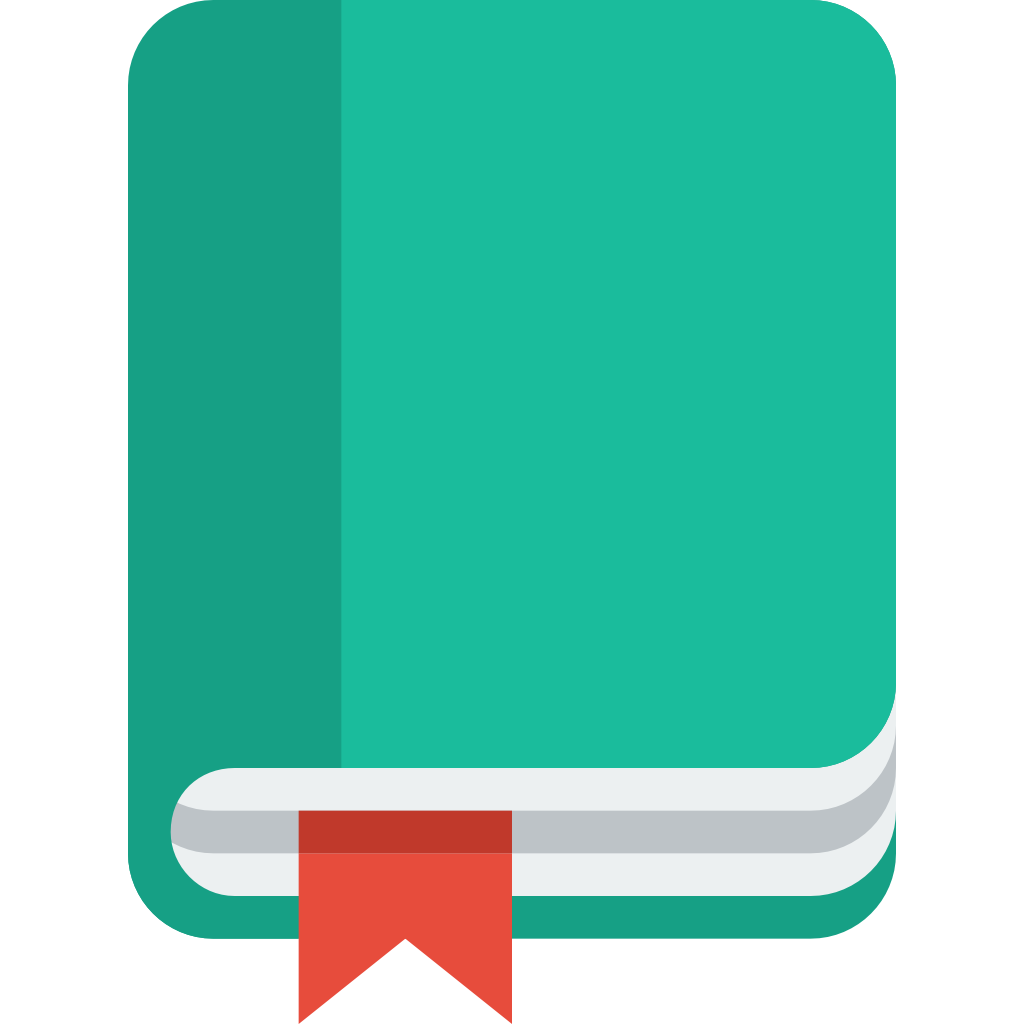 www.commjustice.org
613-264-1558  or 1-888-264-1558
info@commjustice.org
[Speaker Notes: -Now we are going to have a refresher on some of the specific policies and procedures regarding confidentiality
-There will also be information on the handout with a link to the policies and procedures on the LCCJP website 


Lanark County Community Justice Program. (n.d.). Policies and procedures. Retrieved from http://www.commjustice.org/lccjp-policies-and-procedures-0]
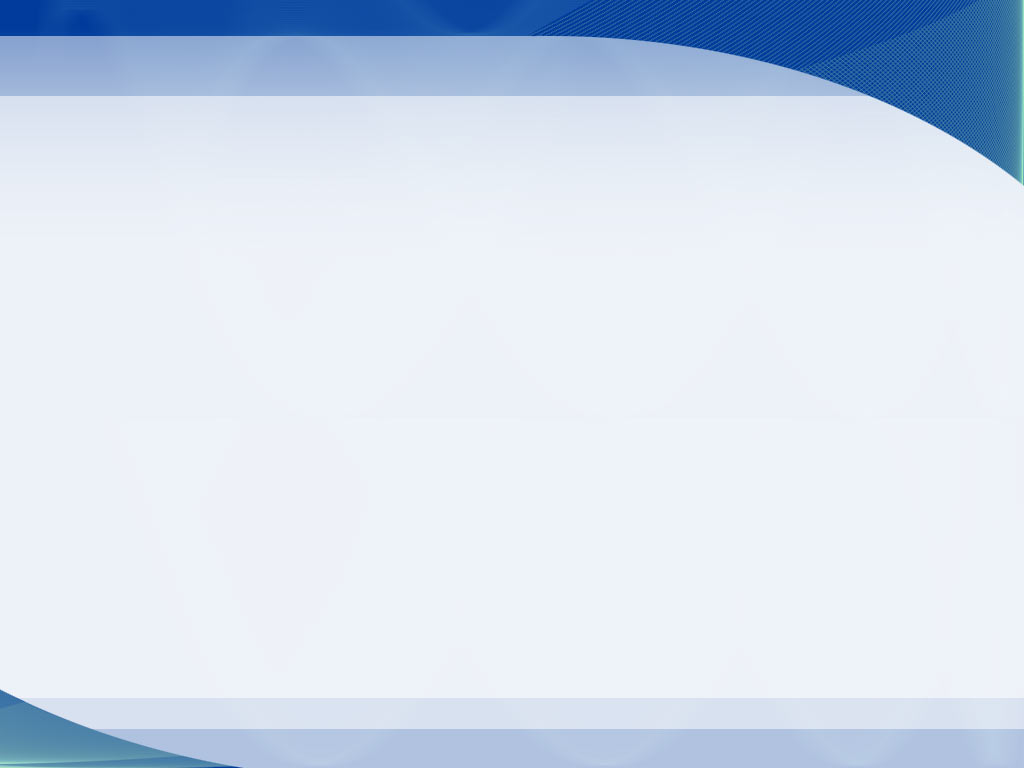 Lanark County Community Justice:
Confidentiality
Lanark County Community Justice
Policy: Lanark County Community Justice Program staff and volunteers shall observe these guidelines concerning confidentiality of all information, records and files that may be used to identify forum participants or potential forum participants. All information, records and files are considered confidential and must be protected in accordance with LCCJP’s Agreement with the Ministry of the Attorney General pertaining to the Safekeeping and Destruction of Confidential Information; and the Freedom of Information and Protection of Privacy Act, as well as our own internal standards to protect the confidentiality of our clients, staff, students and volunteers.
www.commjustice.org
613-264-1558  or 1-888-264-1558
info@commjustice.org
[Speaker Notes: -This is LCCJP’s policy on confidentiality (have them read over)

Policy: Lanark County Community Justice Program staff and volunteers shall observe these guidelines concerning confidentiality of all information, records and files that may be used to identify forum participants or potential forum participants. 

Lanark County Community Justice Program. (n.d.). Policies and procedures. Retrieved from http://www.commjustice.org/lccjp-policies-and-procedures-0]
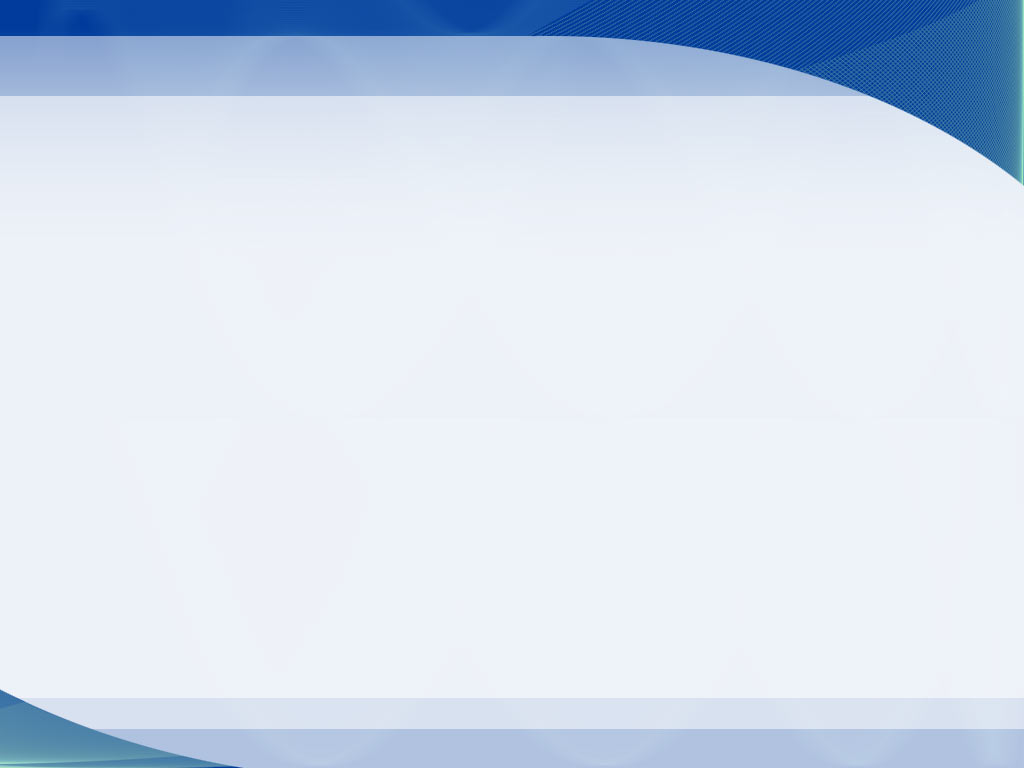 Lanark County Community Justice
Part l-General
Sign a Confidentiality Statement
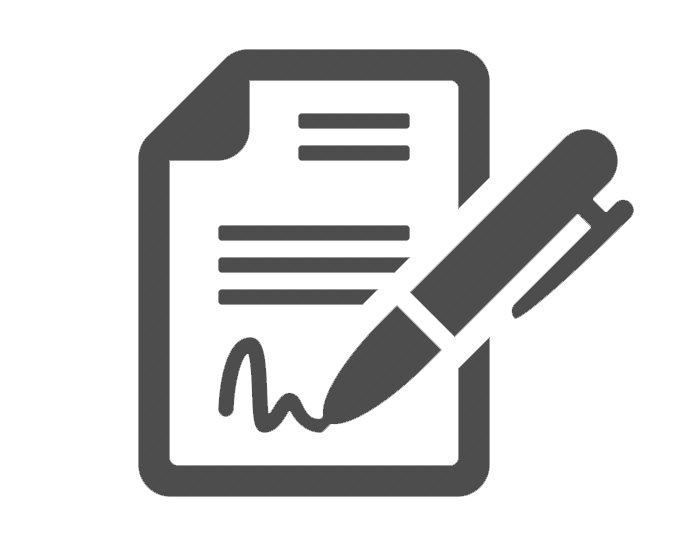 www.commjustice.org
613-264-1558  or 1-888-264-1558
info@commjustice.org
[Speaker Notes: You can view the full procedures on the website

-This section is in regards to: All facilitators, committee members, students, board members and other volunteers who may have access to confidential information shall be required to sign a Confidentiality Statement

Lanark County Community Justice Program. (n.d.). Policies and procedures. Retrieved from http://www.commjustice.org/lccjp-policies-and-procedures-0]
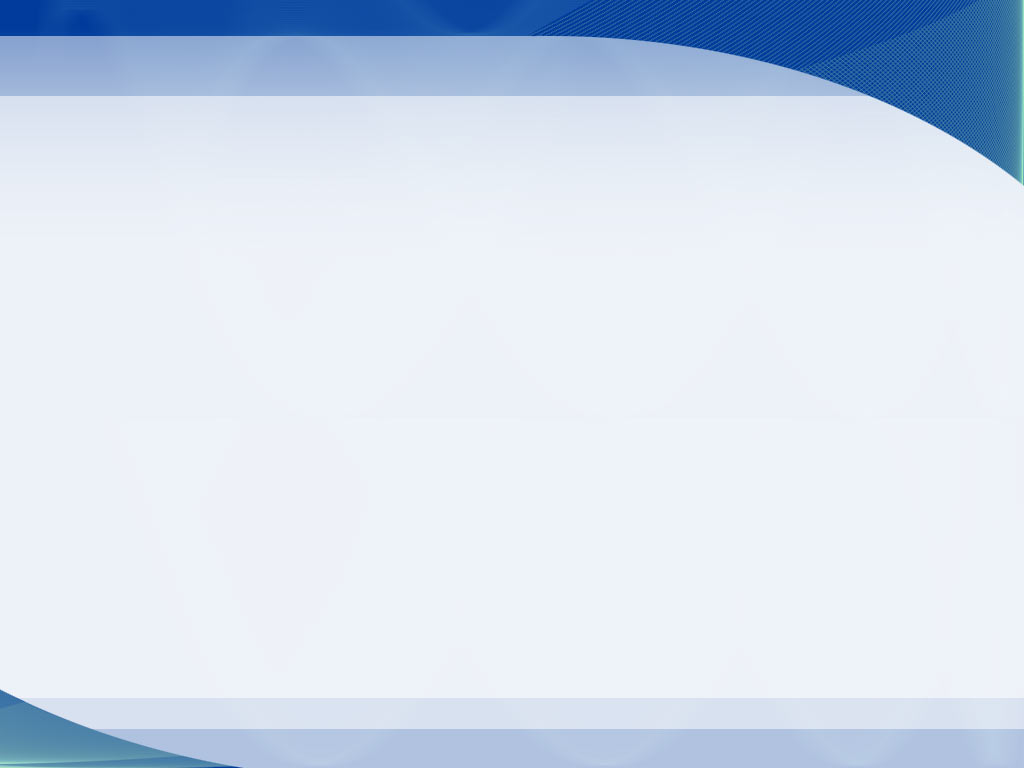 Lanark County Community Justice
Part ll-Case Information
A. Confidentiality of Case Information						
1. All information and records pertaining to forum participants shall be kept confidential
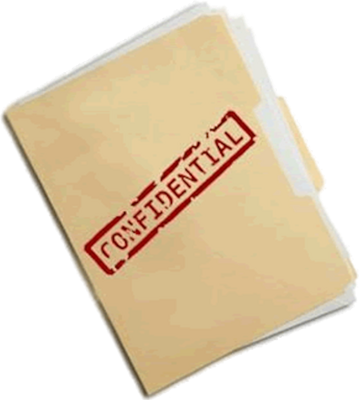 www.commjustice.org
613-264-1558  or 1-888-264-1558
info@commjustice.org
[Speaker Notes: This section addresses Confidentiality of Case Information						
All information and records pertaining to forum participants shall be kept confidential, whether the participants are adults or youth. Any information that may be used to identify forum participants or potential forum participants is considered confidential and must be protected. 


Lanark County Community Justice Program. (n.d.). Policies and procedures. Retrieved from http://www.commjustice.org/lccjp-policies-and-procedures-0]
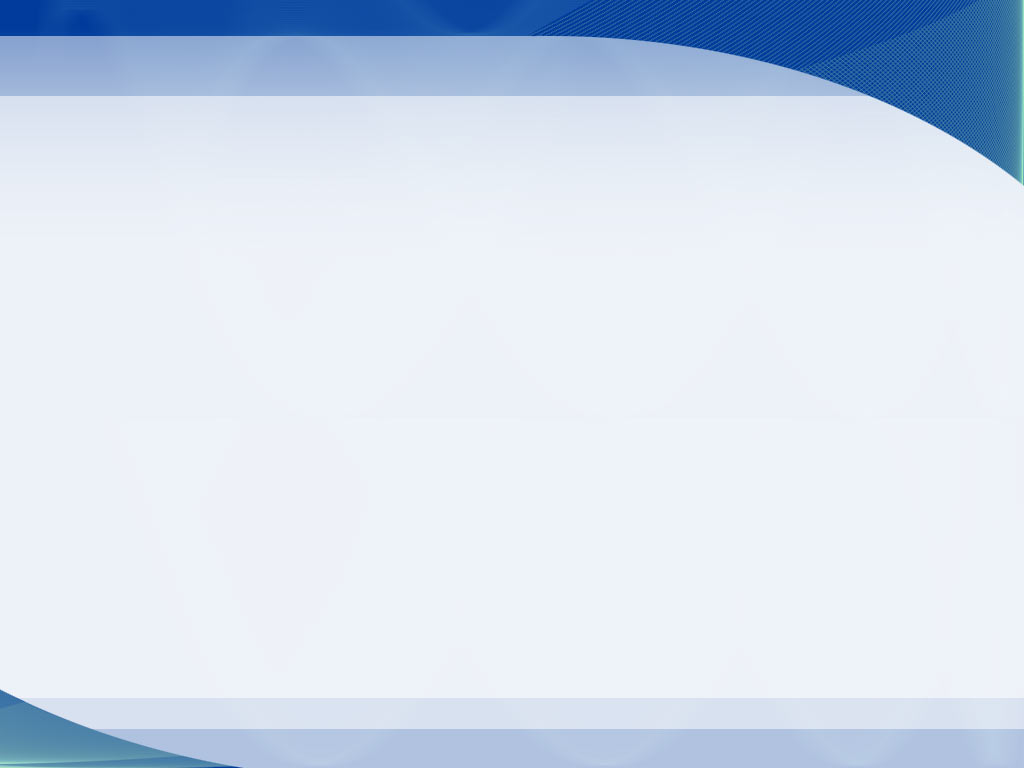 Lanark County Community Justice
Scenario: Case Information
You are using your computer at home and you have an email regarding an upcoming forum. This email contains personal information of the participants. You decide to leave your computer for a couple of hours to go do some grocery shopping. When you leave, you forget to logout of your email. Your children come home from school and start playing on the computer, they see your email opened up on the computer. They recognize the names of the youth who are involved in the forum and begin telling their friends.
Has confidentiality been breached?
How could you protect confidentiality of the participants?
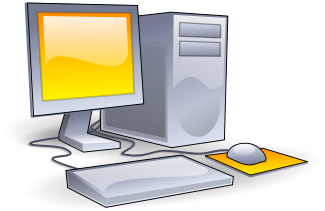 www.commjustice.org
613-264-1558  or 1-888-264-1558
info@commjustice.org
[Speaker Notes: Question: Has confidentiality been breached?
Answer: Yes, the participant’s personal information has been seen by someone other than the assigned facilitator to the case

Question: How could you protect confidentiality of the participants?
Possible Answer: log out of email, have passwords in place and not use a shared computer for forum purposes]
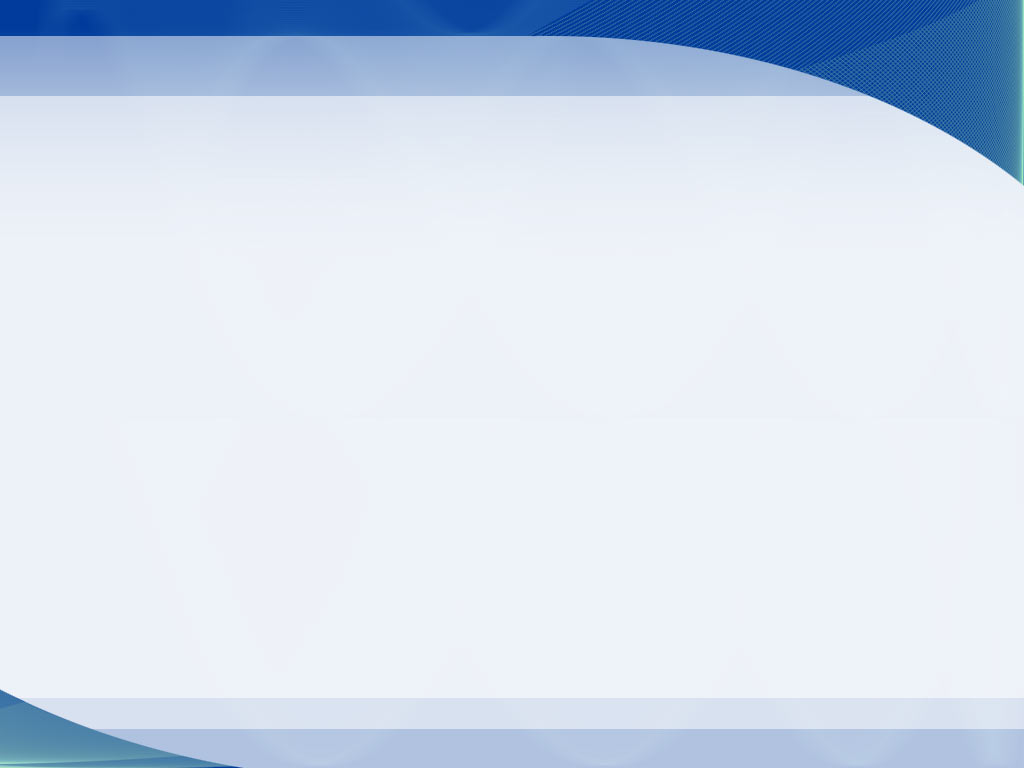 Lanark County Community Justice
Confidentiality Protections:
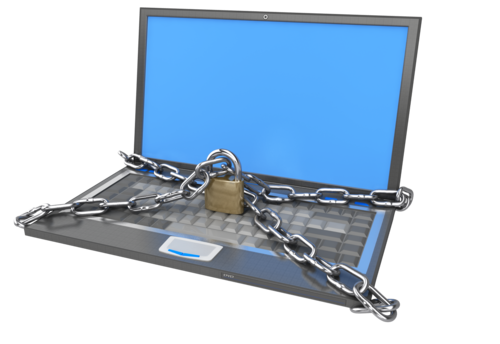 a) Email or cell phone communications
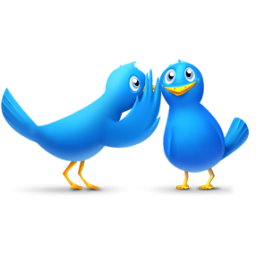 b)  Case discussions
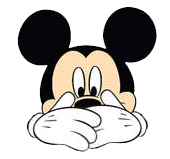 C) Participant names, location of incident/s and identifying information
www.commjustice.org
613-264-1558  or 1-888-264-1558
info@commjustice.org
[Speaker Notes: The policy highlights some confidentiality protections that should be taken:

Adequate privacy protections on any email or cell phone communications that may contain identifying information (this includes the use of strong passwords as well as measures to prevent access to any identifying information by other persons – for example, not leaving detailed phone messages

b)  Avoidance of case discussions with anyone not directly involved in a forum

Avoidance of the use of participant names, location of incident/s and identifying information during LCCJP Board Meetings, Facilitator Meetings and YJC Committee Meetings


Lanark County Community Justice Program. (n.d.). Policies and procedures. Retrieved from http://www.commjustice.org/lccjp-policies-and-procedures-0]
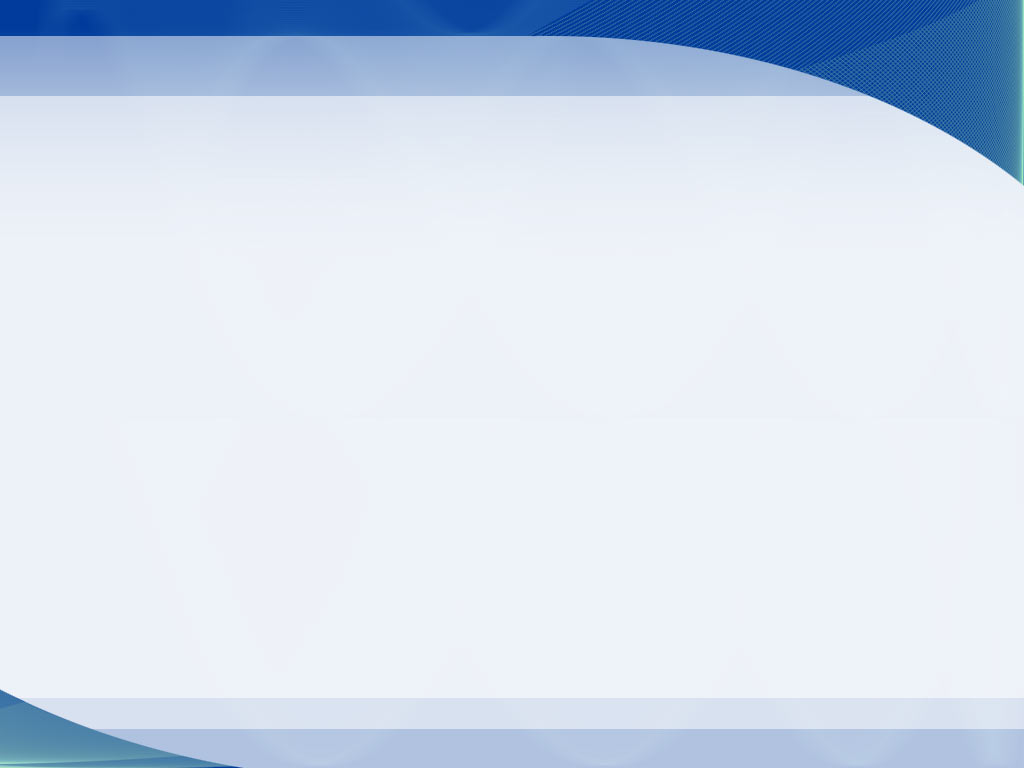 Lanark County Community Justice
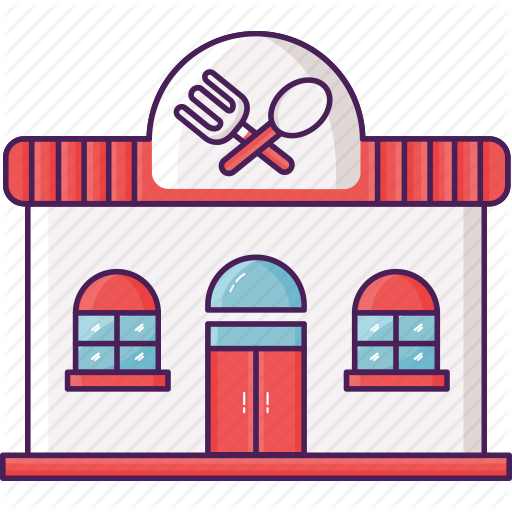 d)  Avoidance of public places
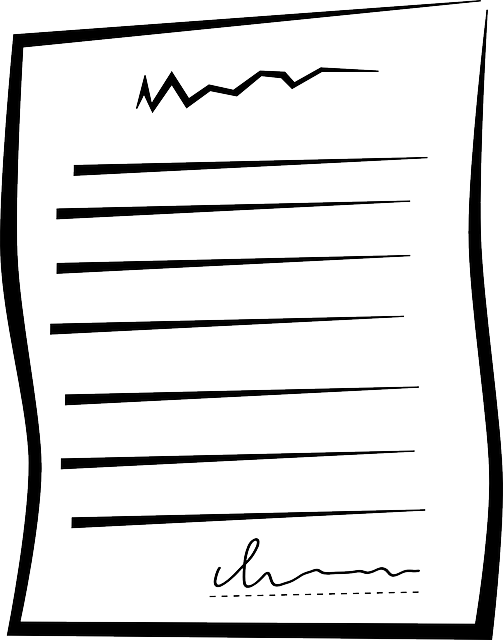 e)  Signed confidentiality agreements by forum participants
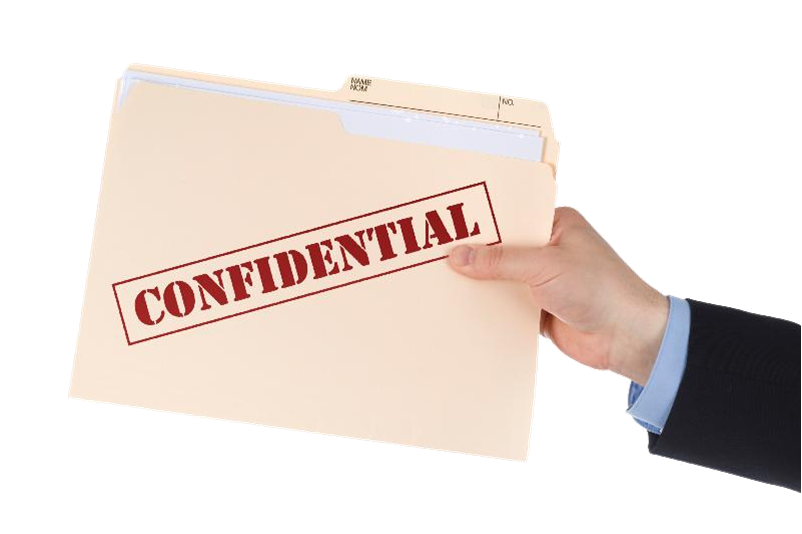 f)  Securing of all files, notes & messages containing identifying 
    information
www.commjustice.org
613-264-1558  or 1-888-264-1558
info@commjustice.org
[Speaker Notes: d)  Avoidance of public places and the use of private meeting places with closed doors for all case discussions, forum preparation and forums

e)  Requirement for signed confidentiality agreements by forum participants;

Securing of all files, notes & messages containing identifying information (for example keeping all materials in a single folder stored in a discrete location). 


Lanark County Community Justice Program. (n.d.). Policies and procedures. Retrieved from http://www.commjustice.org/lccjp-policies-and-procedures-0]
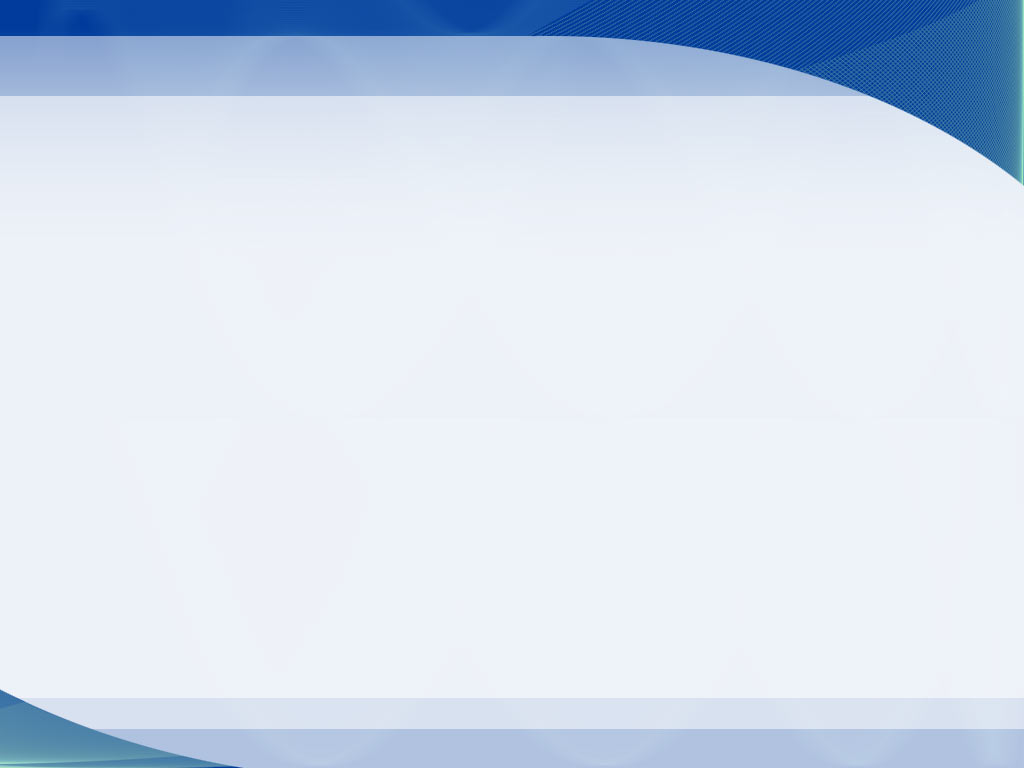 B. Forum Confidentiality
1. Agreements: 
Confidentiality agreement 
2.Observers: 
Fully informed consent of the forum participants
Confidentiality agreement
Lanark County Community Justice
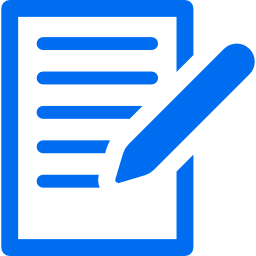 www.commjustice.org
613-264-1558  or 1-888-264-1558
info@commjustice.org
[Speaker Notes: This section is in regards to forum confidentiality: 
1.Agreements: All participants in a community justice forum shall be required to sign a confidentiality agreement as a condition of their participation.

2.Observers: Observers who are not LCCJP volunteers or staff shall not be invited to observe LCCJP forums or forum preparation without the fully informed consent of the forum participants. LCCJP shall first inform forum participants of the identity and purposes of the observer, and any use to which the observer may put the information obtained. Observers shall be required to sign a confidentiality agreement. 


Lanark County Community Justice Program. (n.d.). Policies and procedures. Retrieved from http://www.commjustice.org/lccjp-policies-and-procedures-0]
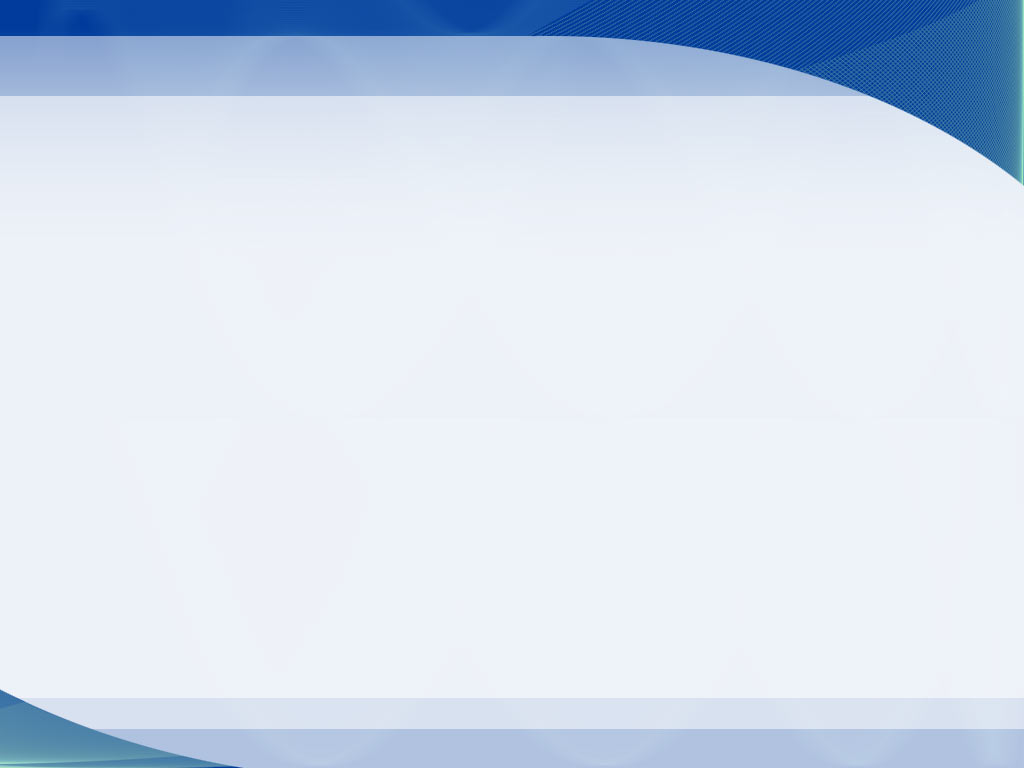 C. Possession of case materials by Facilitators 
1.Only those facilitators assigned to the case in question and staff shall have access to case file materials
2. Locked cabinet or locked case 
3. Confidential Information not at any times be left on display while unattended
4.Facilitators 
Notes made by forum participants  
Emails and numbers stored on cell phones
Lanark County Community Justice
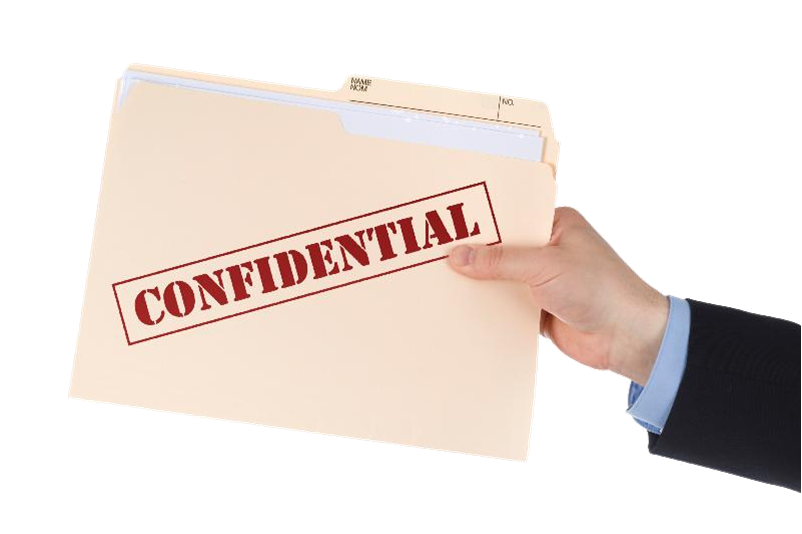 www.commjustice.org
613-264-1558  or 1-888-264-1558
info@commjustice.org
[Speaker Notes: This section is in regards to Possession of case materials by Facilitators 
1.Only those facilitators assigned to the case in question and staff shall have access to case file materials.

2.These materials and any copies shall be kept in a locked cabinet or locked case when not in use.

3. Where confidential Information is required for use, or is otherwise not locked in a filing cabinet or secure room, it will at all times be in the custody and under the personal supervision of a volunteer, staff member or student. Where confidential information is required for use, it will not at any times be left on display while unattended. 

4.Facilitators shall gather all notes made by forum participants and return them to LCCJP for shredding immediately following every forum and delete all emails and numbers stored on cell phones pertaining to a case upon completion of a forum or return of a case. 


Lanark County Community Justice Program. (n.d.). Policies and procedures. Retrieved from http://www.commjustice.org/lccjp-policies-and-procedures-0]
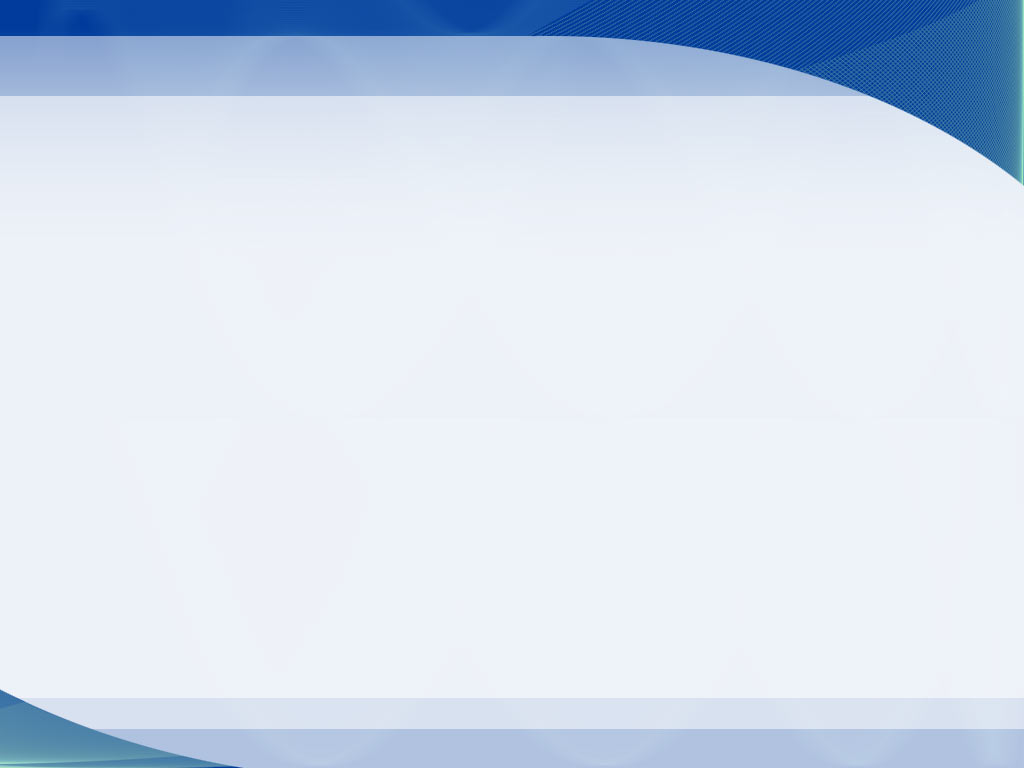 Lanark County Community Justice
Scenario: Possession of Case Materials
You are working at your job for the day and in the evening you have to attend a forum. You decide to leave confidential case information in your vehicle for the day.
Why is this an issue?
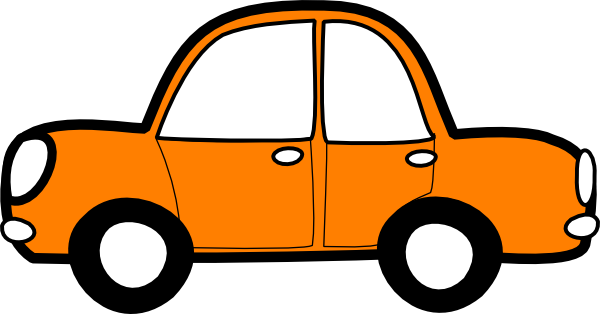 www.commjustice.org
613-264-1558  or 1-888-264-1558
info@commjustice.org
[Speaker Notes: Question: Why is this an issue?
Possible answer:
*Others can see into your vehicle
*Cars could be broken into]
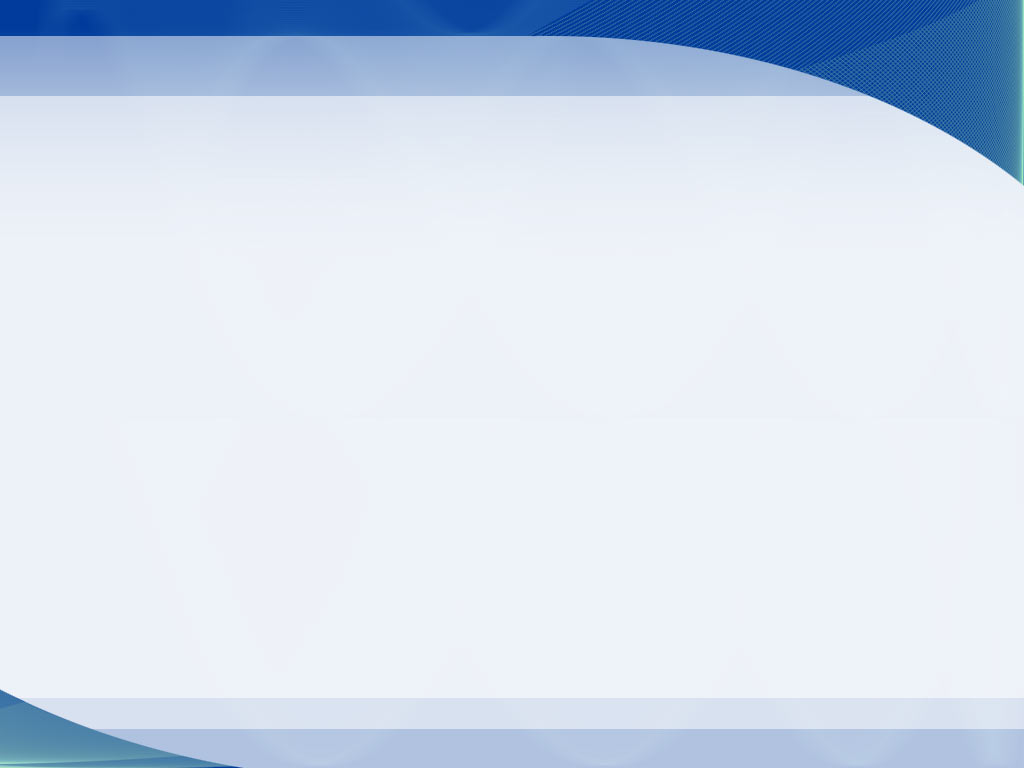 Lanark County Community Justice
5.Return all case materials and notes to LCCJP 
6.Facilitators may have access to the file stored in the LCCJP office if issues arise subsequent to the forum that requires their involvement
7. Shall not use names or identifying information about the participants in a forum with other persons not assigned to that forum
8.Facilitators may have confidential discussions about cases, including the use of identifying information as necessary, with staff
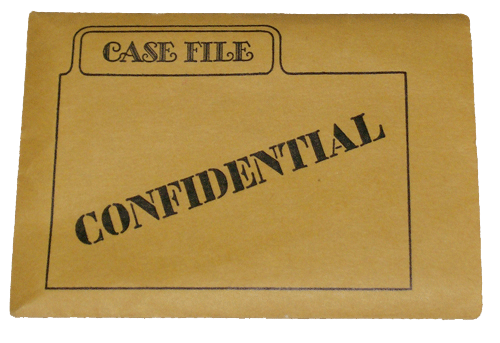 www.commjustice.org
613-264-1558  or 1-888-264-1558
info@commjustice.org
[Speaker Notes: 5.Facilitators shall return all case materials and notes to LCCJP upon completion of a forum or return of a case.

6.Facilitators may have access to the file stored in the LCCJP office if issues arise subsequent to the forum that requires their involvement.

7.Facilitators and staff shall not use names or identifying information about the participants in a forum during case discussions with other persons not assigned to that forum.

8.Facilitators may have confidential discussions about cases, including the use of identifying information as necessary, with staff. 


Lanark County Community Justice Program. (n.d.). Policies and procedures. Retrieved from http://www.commjustice.org/lccjp-policies-and-procedures-0]
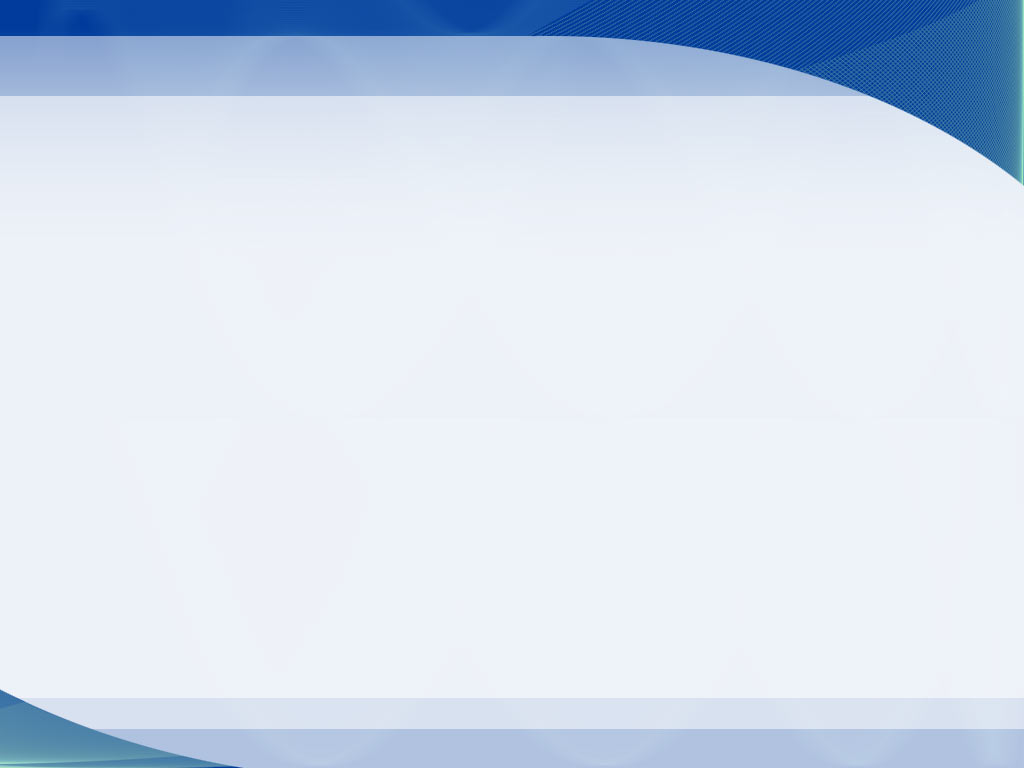 Lanark County Community Justice
Scenario: Social Media
A volunteer posted the following comment on her Facebook page: “I just observed an exciting forum for those two youth in Perth that stole from the electronic store”
 If you read this post, would you be able to identify the participants?
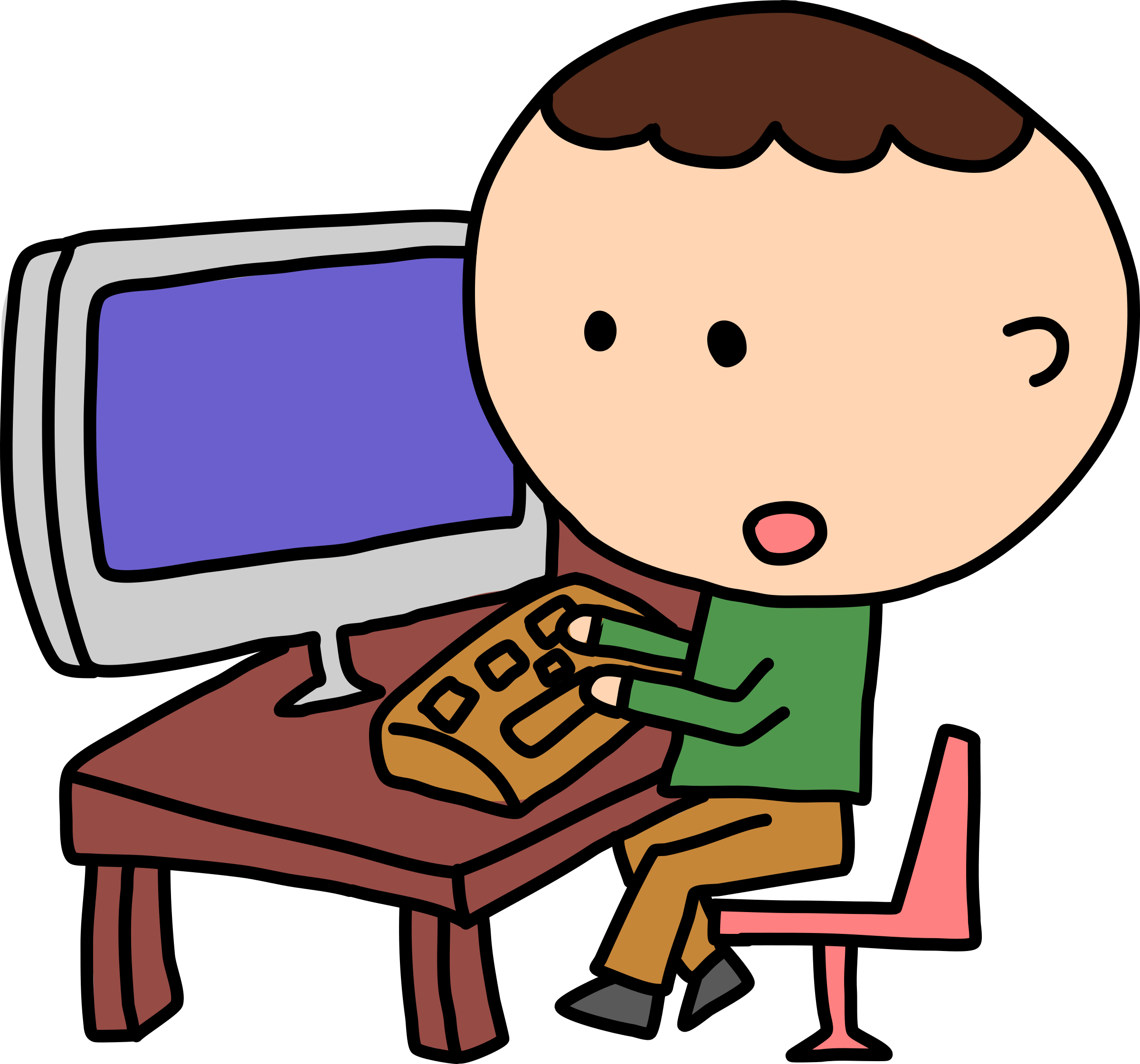 www.commjustice.org
613-264-1558  or 1-888-264-1558
info@commjustice.org
[Speaker Notes: Question: If you read this post, would you be able to identify the participants?
Answer: Yes, with living in a rural area any information can easily identify a person]
D. Possession of case materials by LCCJP 
1.Facilitators’ materials and notes shall be kept in the office file until completion of the agreement or return of case
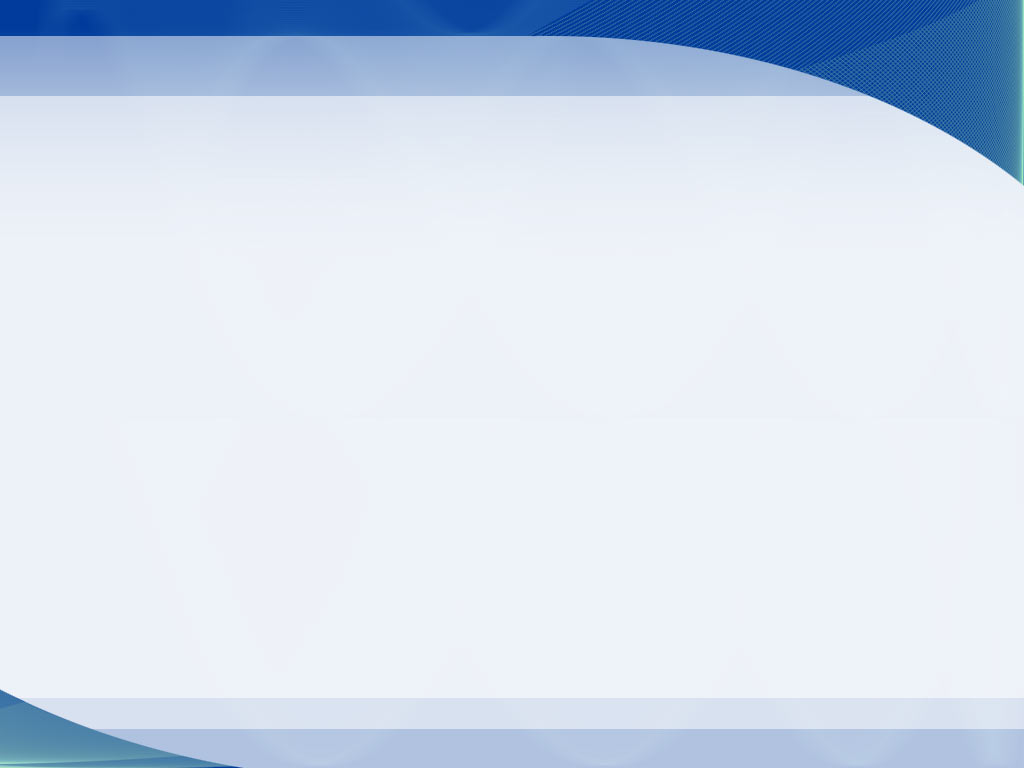 Lanark County Community Justice
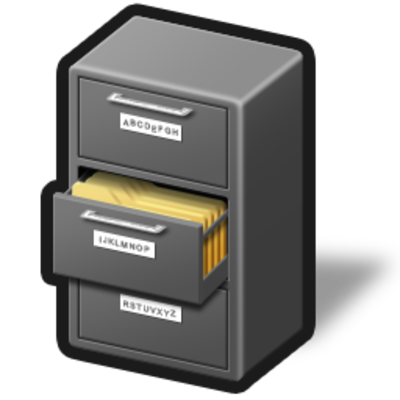 www.commjustice.org
613-264-1558  or 1-888-264-1558
info@commjustice.org
[Speaker Notes: This section is in regards to  Possession of case materials by LCCJP 

1.Facilitators’ materials and notes shall be kept in the office file until completion of the agreement or return of case


Lanark County Community Justice Program. (n.d.). Policies and procedures. Retrieved from http://www.commjustice.org/lccjp-policies-and-procedures-0]
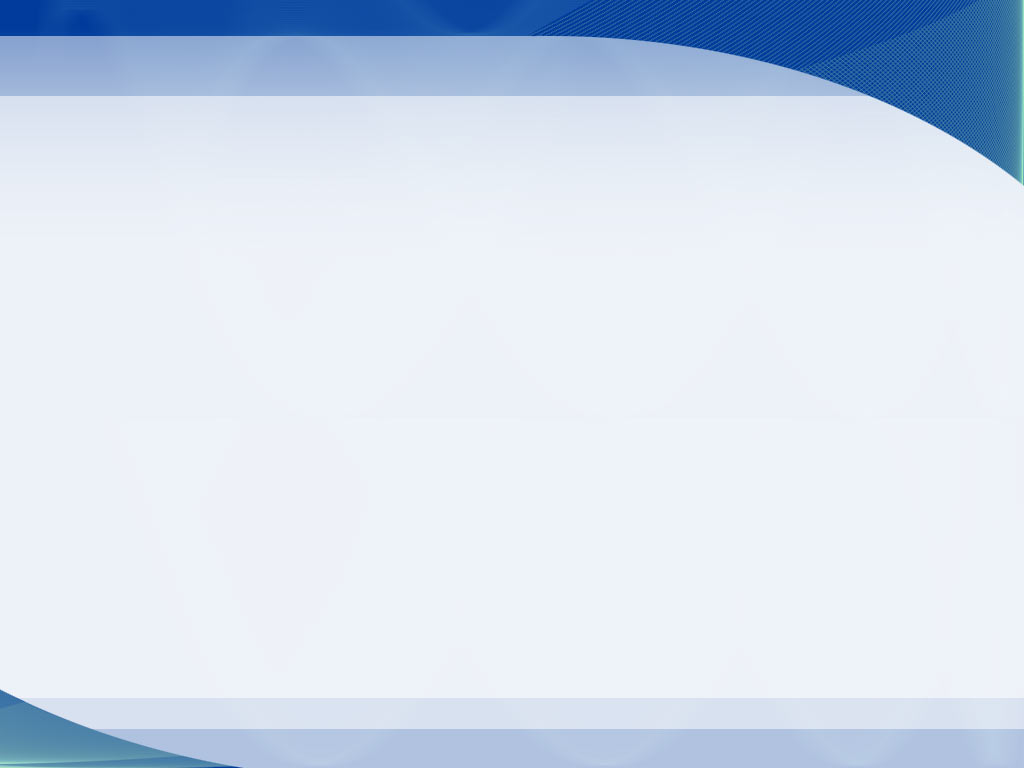 E. Communication with Forum Participants 	 	
1.Facilitators should not convey confidential information from one forum participant to another
Lanark County Community Justice
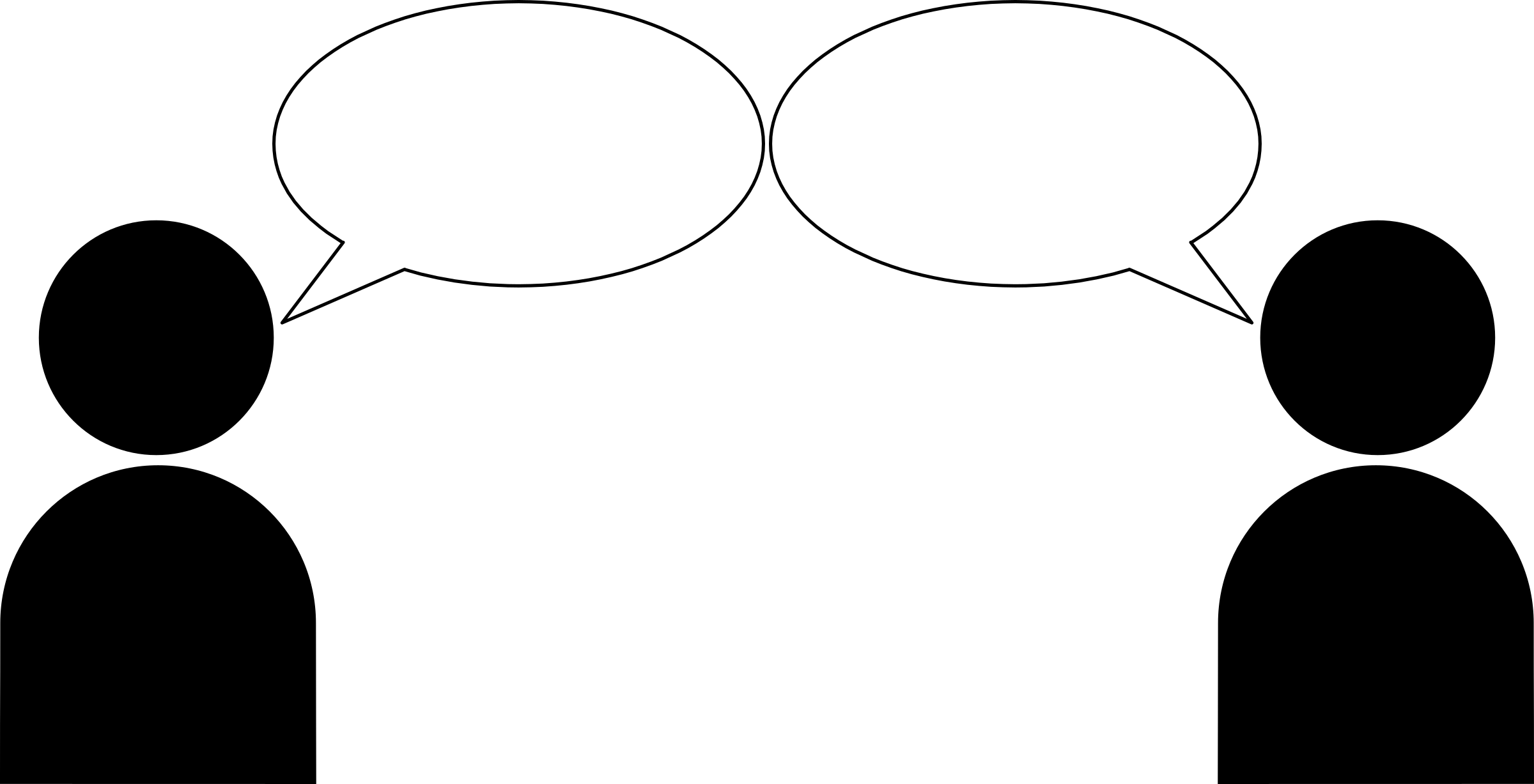 www.commjustice.org
613-264-1558  or 1-888-264-1558
info@commjustice.org
[Speaker Notes: This section is in regards to Communication with Forum Participants 	 	
1.Facilitators should not convey confidential information from one forum participant to another.


Lanark County Community Justice Program. (n.d.). Policies and procedures. Retrieved from http://www.commjustice.org/lccjp-policies-and-procedures-0]
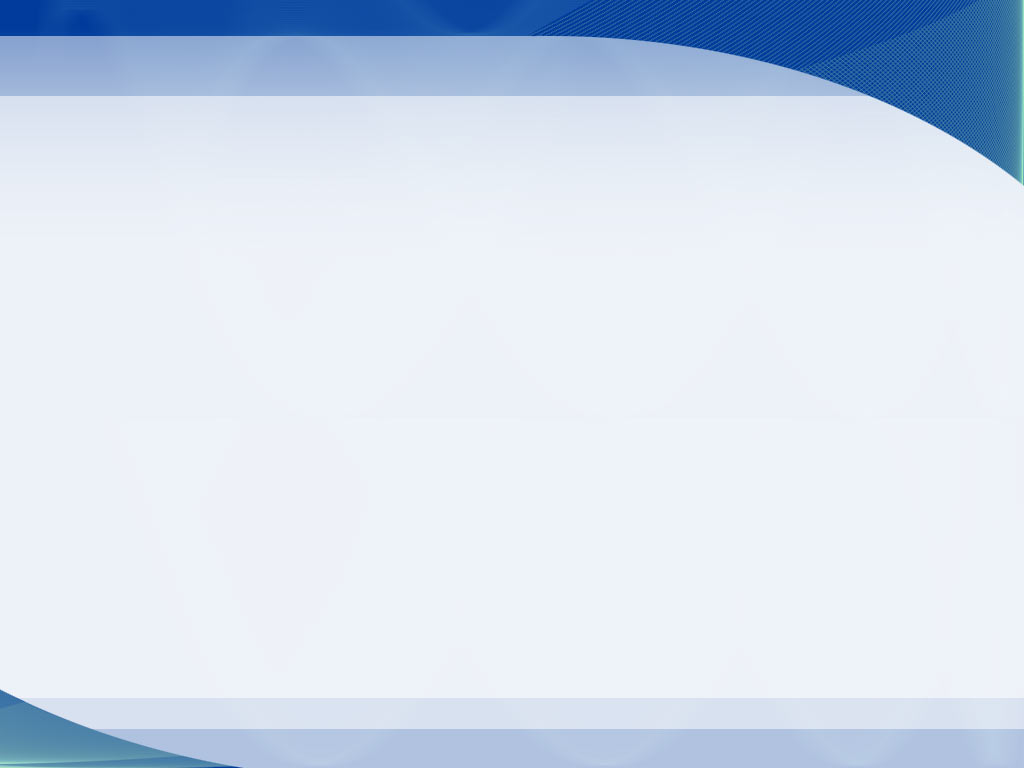 Part lll-Non Case Related Information
Lanark County Community Justice
Volunteer Information						 							
1.Personal information about volunteers may be viewed by the volunteer to whom it pertains upon request
							
2. Staff shall have access to volunteer files for the purposes of program administration
www.commjustice.org
613-264-1558  or 1-888-264-1558
info@commjustice.org
[Speaker Notes: -It is important for you to know that we protect and respect your private information as well

This section is in regards to Non-Case Related Information
Volunteer Information				 		

1.Personal information about volunteers including their names, contact information, applications, evaluations, and all other information contained in a volunteer’s file may be viewed by the volunteer to whom it pertains upon request.

2. Staff shall have access to volunteer files for the purposes of program administration. With the exception of the above, volunteer information shall not be released to other volunteers, members of the corporation or members of the public without the permission of the volunteer to whom it pertains. 

Lanark County Community Justice Program. (n.d.). Policies and procedures. Retrieved from http://www.commjustice.org/lccjp-policies-and-procedures-0]
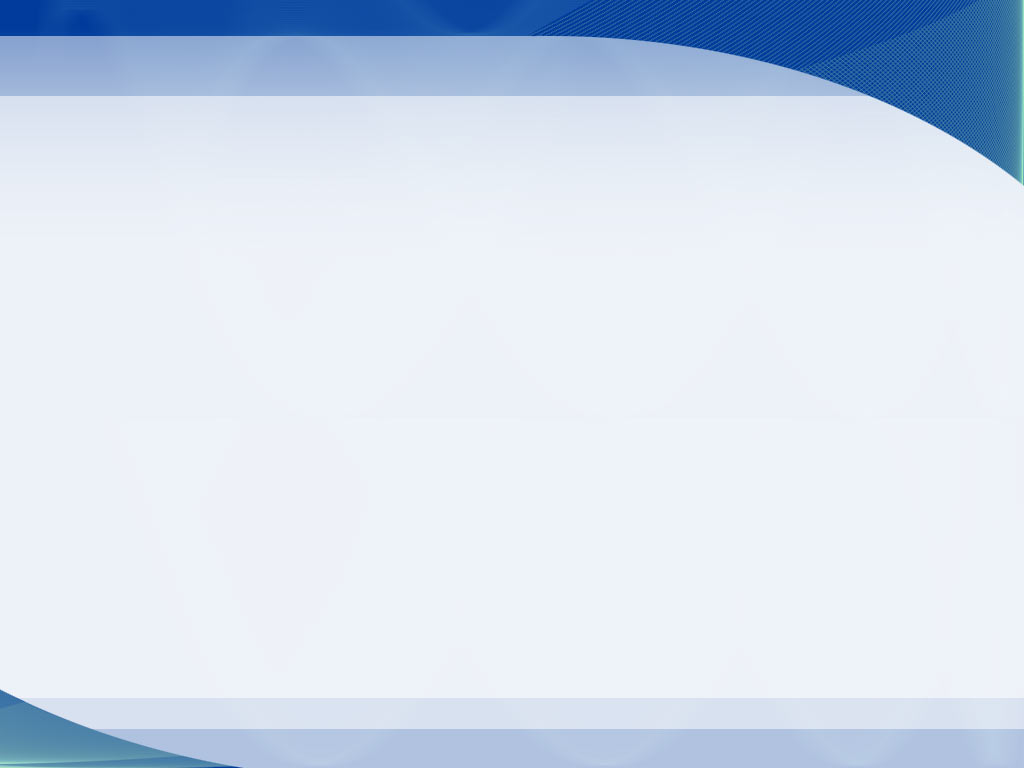 Lanark County Community Justice
Consent
Written Consent

Unanimous Consent
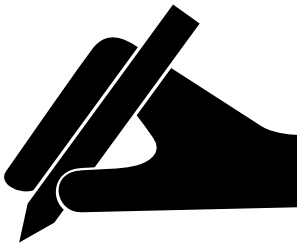 www.commjustice.org
613-264-1558  or 1-888-264-1558
info@commjustice.org
[Speaker Notes: It is also important to remember in terms of having consent, you require:
-Written consent to share information

-Unanimous consent]
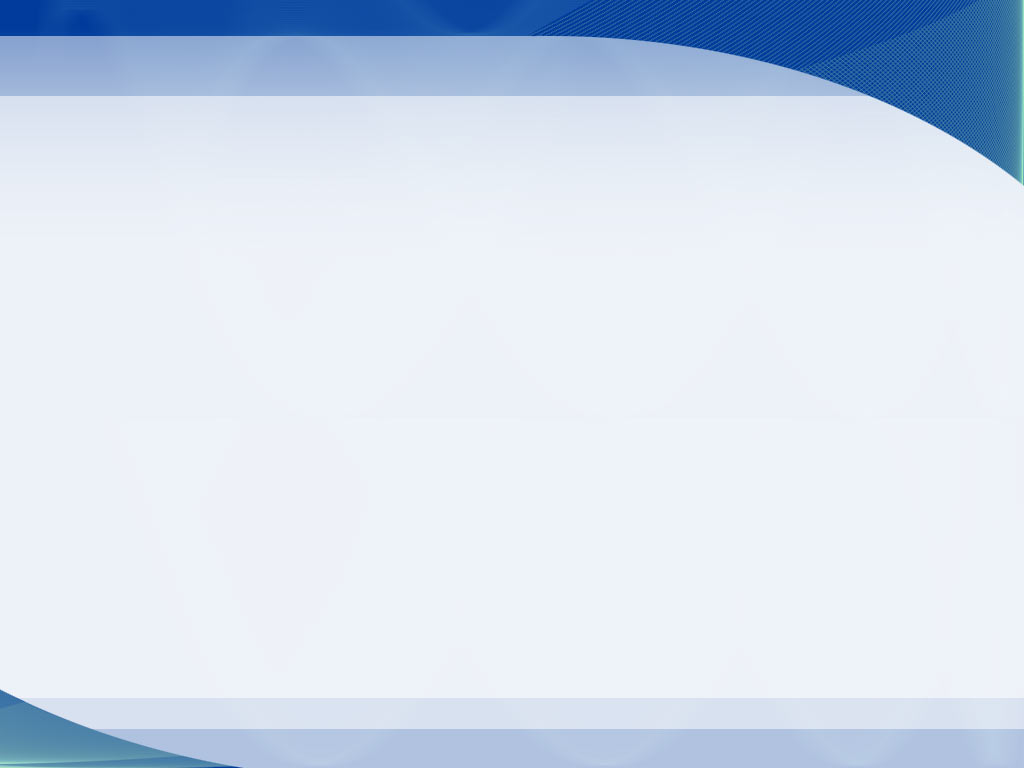 Lanark County Community Justice
Privacy Protections
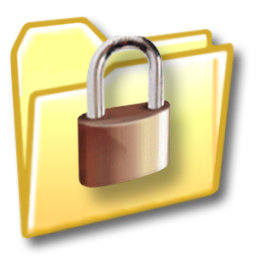 www.commjustice.org
613-264-1558  or 1-888-264-1558
info@commjustice.org
[Speaker Notes: -We have already covered some examples highlighted in the policy regarding confidentiality protections
-Some more examples of measures that can be take when protecting one’s privacy and confidential information will be discussed]
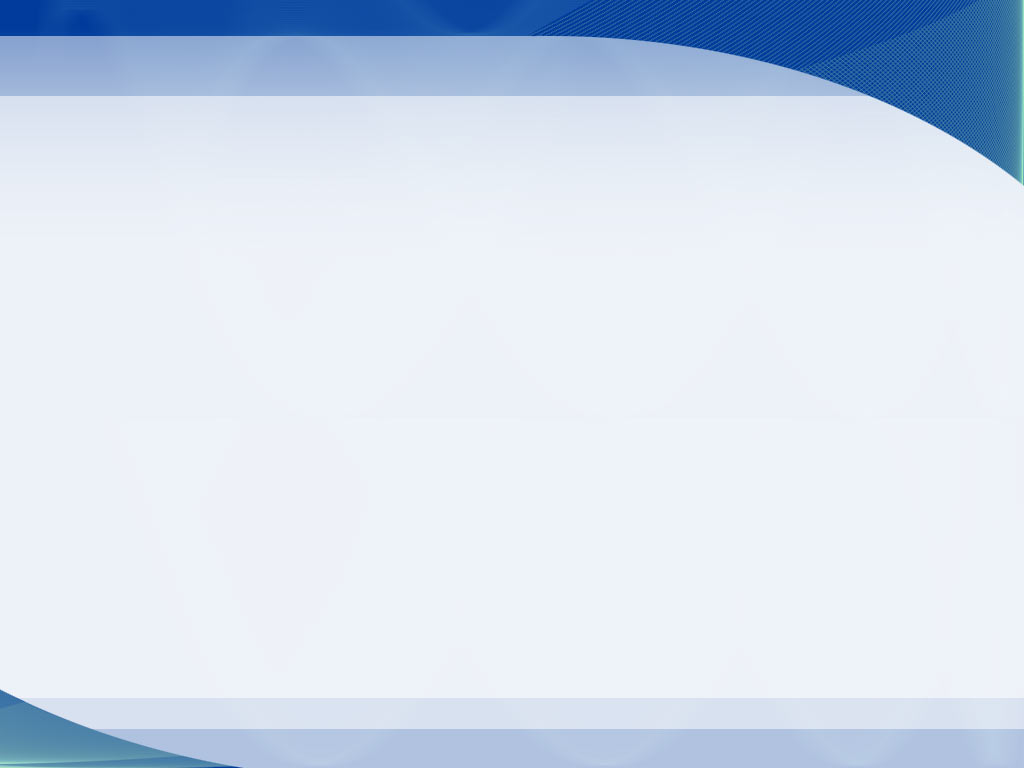 Lanark County Community Justice
2) Protecting Personal Information outside the Office
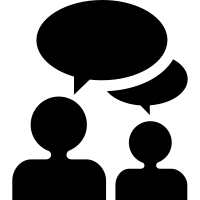 Conversations
Paper Based Records
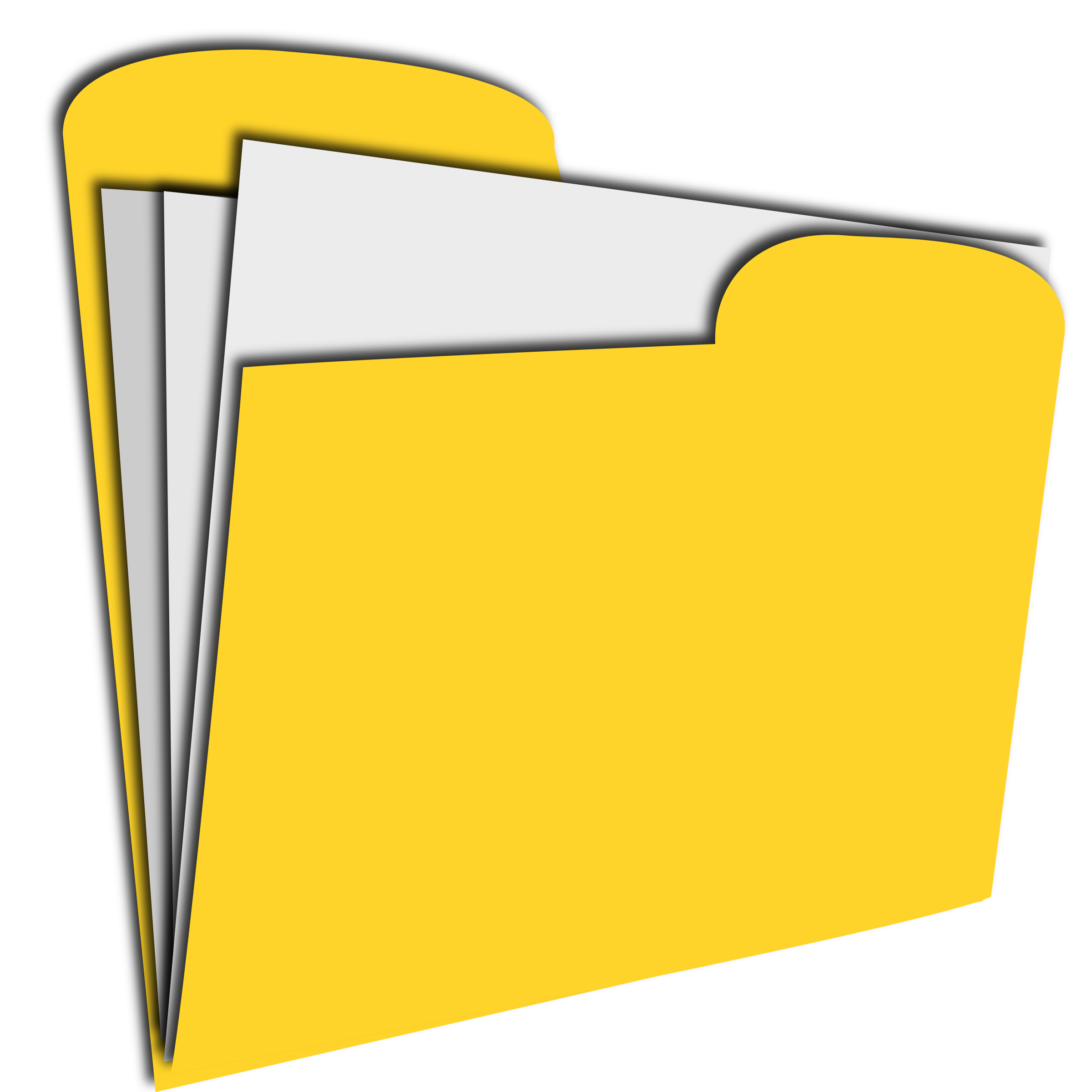 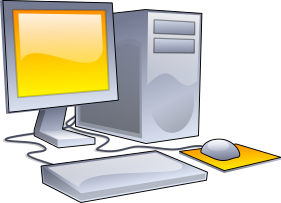 Electronic Devices
www.commjustice.org
613-264-1558  or 1-888-264-1558
info@commjustice.org
[Speaker Notes: “Protecting Personal Information Outside the Office
There should be reasonable safeguards to reduce the risks associated with working with personal information remotely while travelling, at home, or at another location. 

Question: What is important to keep in mind when you are having conversations outside of the office?

Guidelines for conversations outside the office:
1.   Avoid discussing personal information in public areas such as in restaurants or on the street.
2.   When in transit, avoid using cell phones to discuss personal information (overheard)

Question: How can you protect personal information when you are out of the office?

Guidelines for personal information stored on paper or portable electronic devices when outside the office:
Remove records containing personal information only when it is absolutely necessary for performing job duties. If possible, leave a copy with the originals left in the office. 

Guidelines specific to personal information stored on paper-based records when outside the office:
1.   Place records in confidential folders, transport them in a secure container, and keep them under control at all times. This includes during meals or breaks.
2.   When working from home, keep records locked in a desk drawer or filing cabinet to reduce unauthorized viewing and access by family members or friends.

Guidelines specific to personal information stored on portable electronic devices when outside the office:
1.   Protect portable electronic devices containing personal information with a strong password when taken away from the office.
2.   Avoid storing personal information on portable electronic devices unless absolutely necessary.
To prevent loss or theft, keep portable electronic devices secure at all times

Guidelines for appropriate use of home computers or portable electronic devices for accessing personal information:
1.   Do not use public computers or networks to connect to the office network as these are unsecure devices and locations.
Log off from a laptop or home computer 
When accessing electronic records from home, avoid storing any personal information on the hard drive of a home computer. 
4.   Do not share a laptop or home computer that is used for working with sensitive personal information with other individuals, including family members and friends.” (Safeguards Backgrounder Doc)
 

Source:

Safeguards Backgrounder Doc]
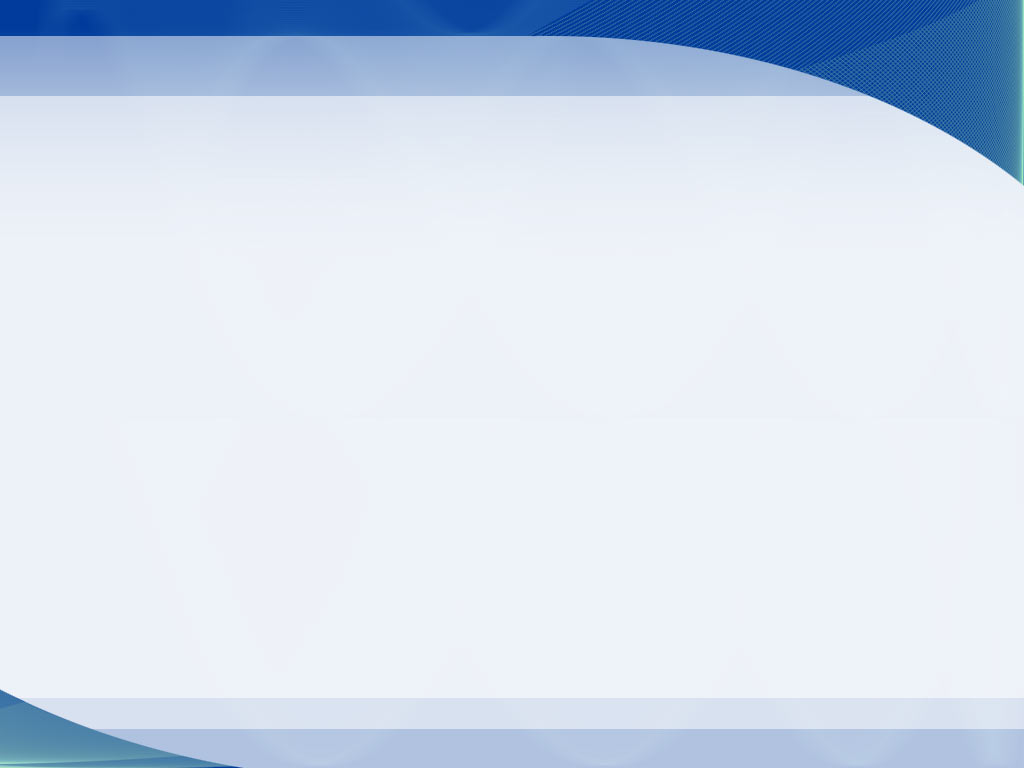 Lanark County Community Justice
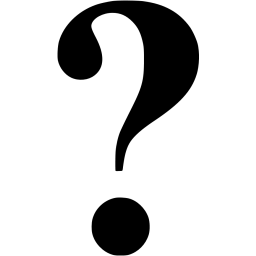 Privacy Breach
www.commjustice.org
613-264-1558  or 1-888-264-1558
info@commjustice.org
[Speaker Notes: -Question: what is a privacy breach?

"A privacy breach 
*unauthorized access 
*collection, 
*use, 
*disclosure, 
*loss
*retention,
* or destruction of personal health information” (Safeguards Backgrounder)

-For example: Personal information is stolen or misplaced 

Source:

Safeguards Backgrounder Doc]
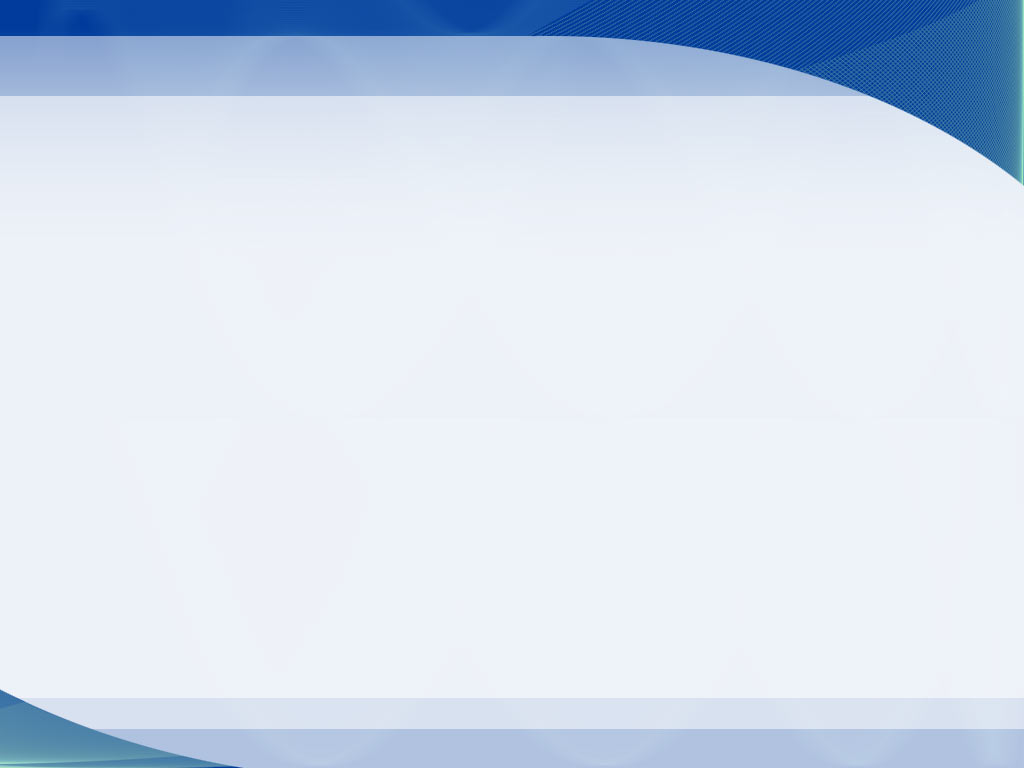 Lanark County Community Justice
Responding to a Privacy Breach
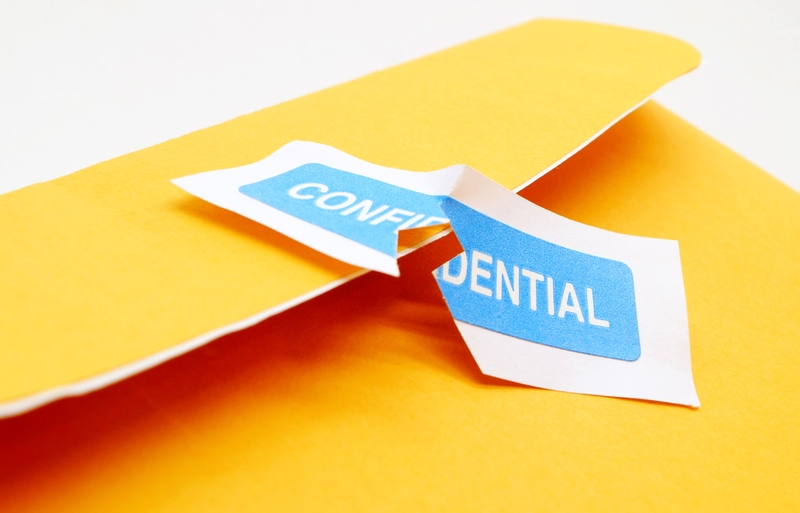 www.commjustice.org
613-264-1558  or 1-888-264-1558
info@commjustice.org
[Speaker Notes: Question: How would you respond to a privacy breach?

-It is important to remember that if you made a mistake, come discuss it right away so the process of resolving the issue can start]
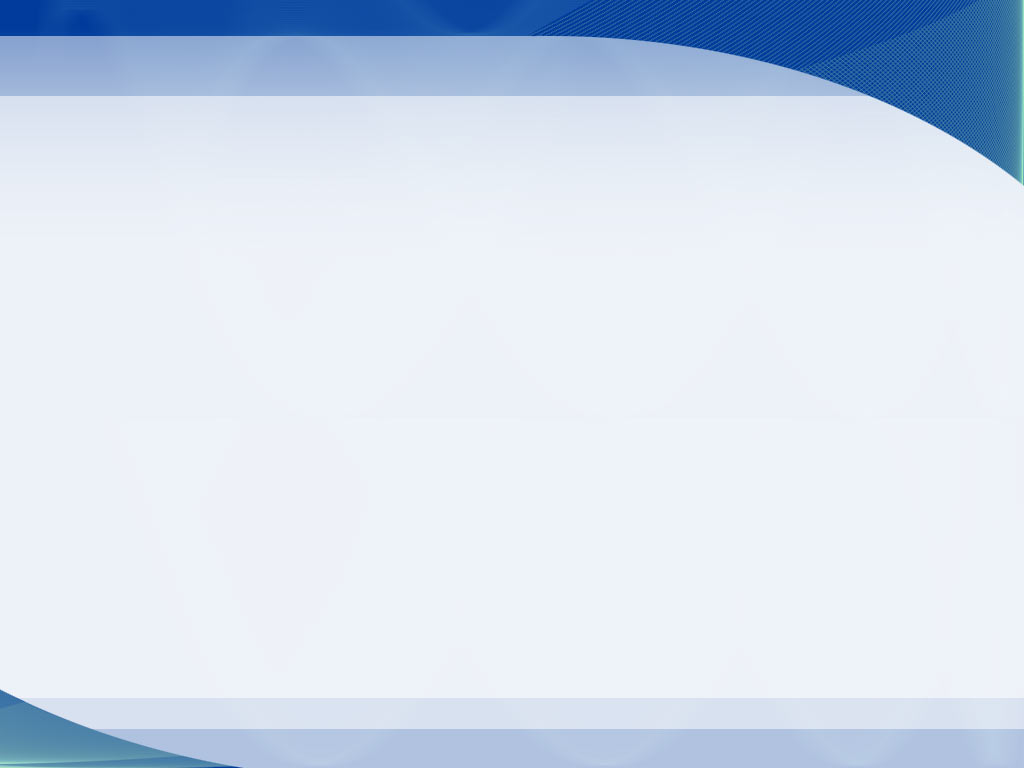 Lanark County Community Justice
Scenario: Lost Case File Information

You are walking home from receiving a case file. As you are walking, some of the personal documents fall out of the folder. You get home to realize some of the documents are gone.

What should you do in this scenario?
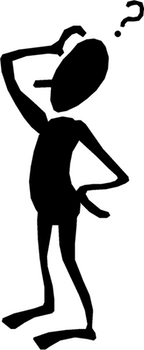 www.commjustice.org
613-264-1558  or 1-888-264-1558
info@commjustice.org
[Speaker Notes: Question: What should you do in this scenario?

Answer: tell the ED right away]
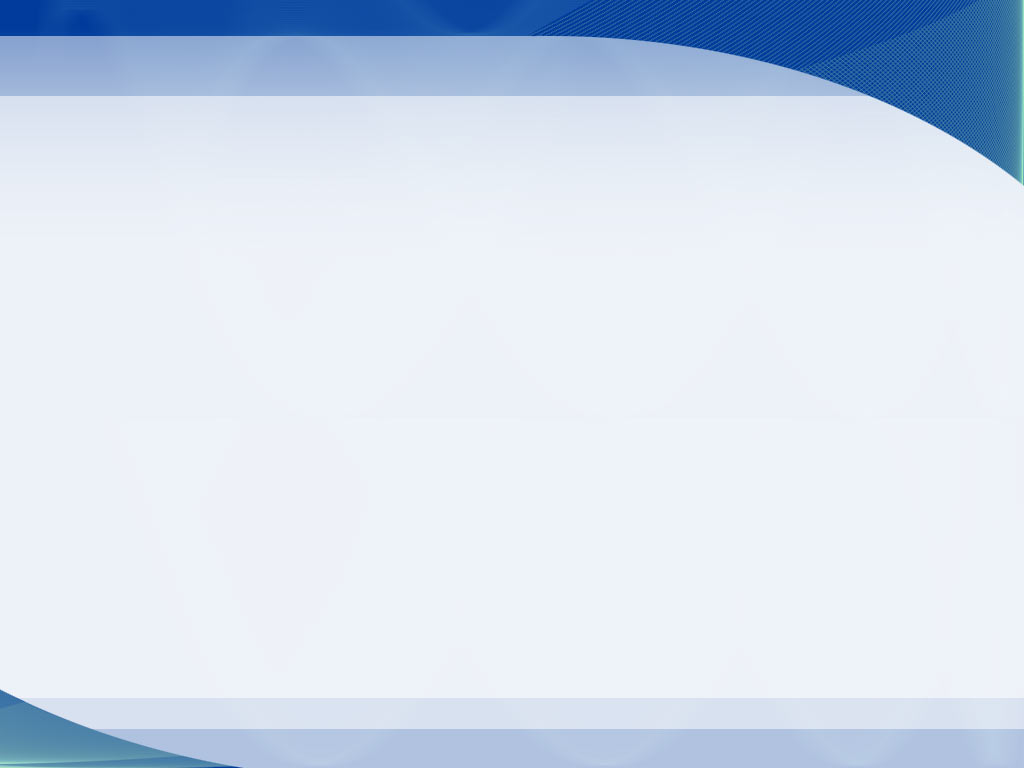 Lanark County Community Justice
Privacy Breach
Executive Director
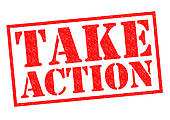 www.commjustice.org
613-264-1558  or 1-888-264-1558
info@commjustice.org
[Speaker Notes: When a privacy breach occurs report it to the executive director]
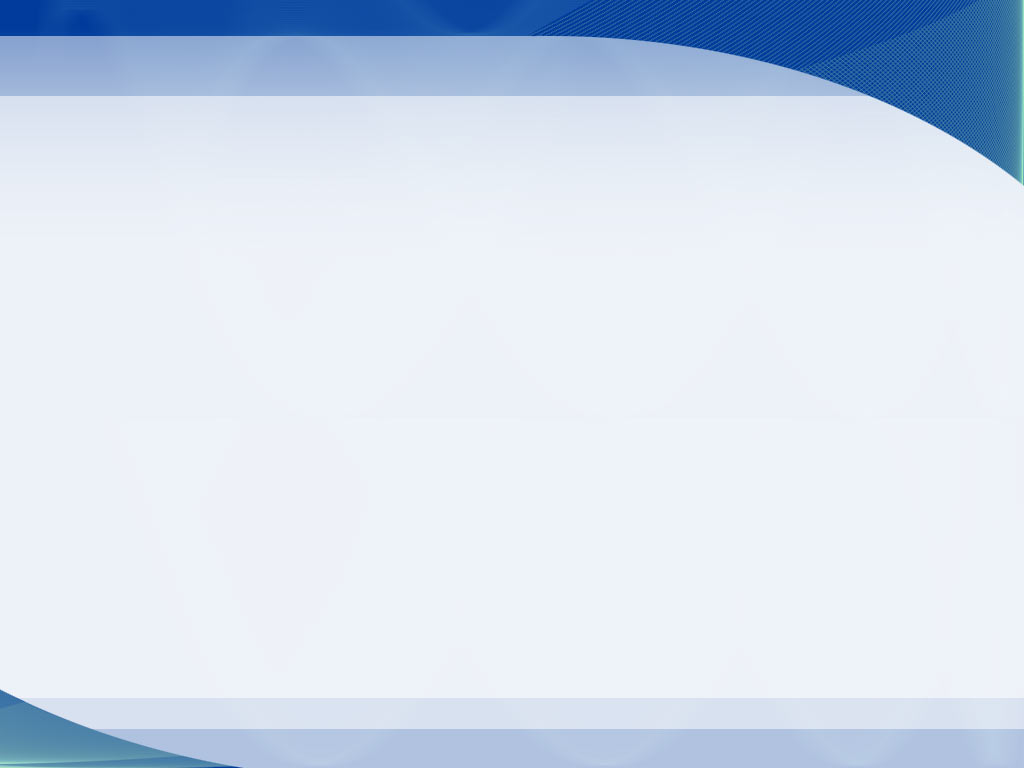 Lanark County Community Justice
Confidentiality
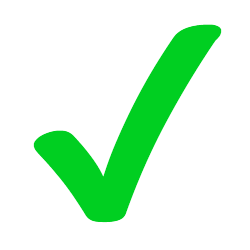 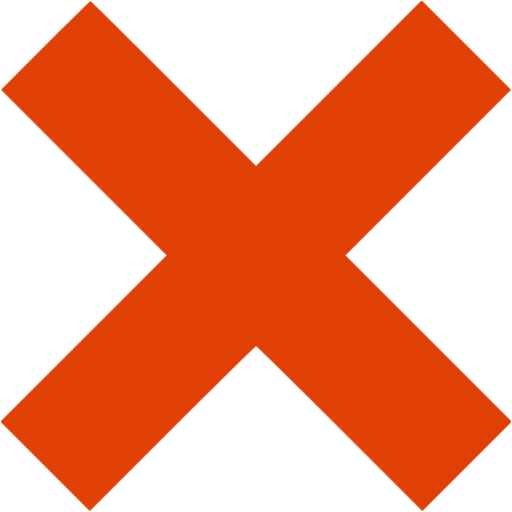 www.commjustice.org
613-264-1558  or 1-888-264-1558
info@commjustice.org
[Speaker Notes: We have discussed up to this point quite a bit about when confidentiality is broken in times where it is not allowed, we are going to cover one more example
-Then we are going to discuss times when it is allowed to break confidentiality]
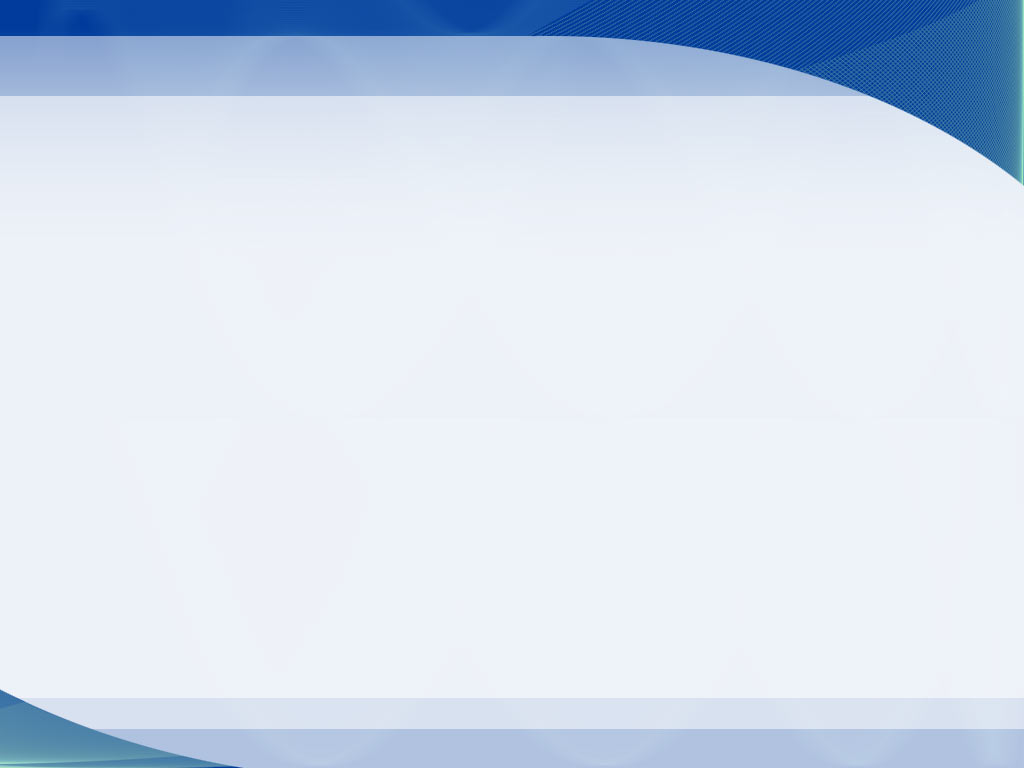 Lanark County Community Justice
Scenario: Volunteering Outside of LCCJP
A volunteer has been volunteering at LCCJP for the last two years, they have decided to also volunteer at Family and Children’s Services of Lanark, Leeds and Grenville. One day you overhear staff at FCSLLG discussing a case involving a youth named Billy, who also happens to have attended a forum that you observed for a theft. You begin talking to the staff at LCCJP about Billy and his current situation, you also share information about the forum and how it was really helpful for Billy. 
 
Has confidentially been breached?

If you are volunteering at two separate locations that share the same clients, how will you protect the confidentiality of these individuals?
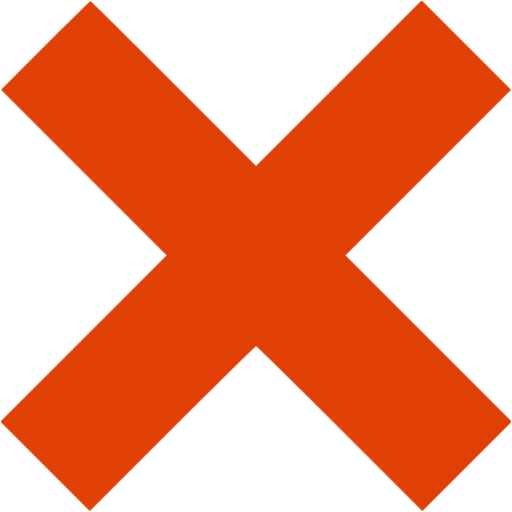 www.commjustice.org
613-264-1558  or 1-888-264-1558
info@commjustice.org
[Speaker Notes: Has confidentially been breached?
*Yes

If you are volunteering at two separate locations that share the same clients, how will you protect the confidentiality of these individuals?

*When you are volunteering at 2 separate locations, they each have their own policies regarding confidentiality, these policies are separate and information between locations cannot be shared]
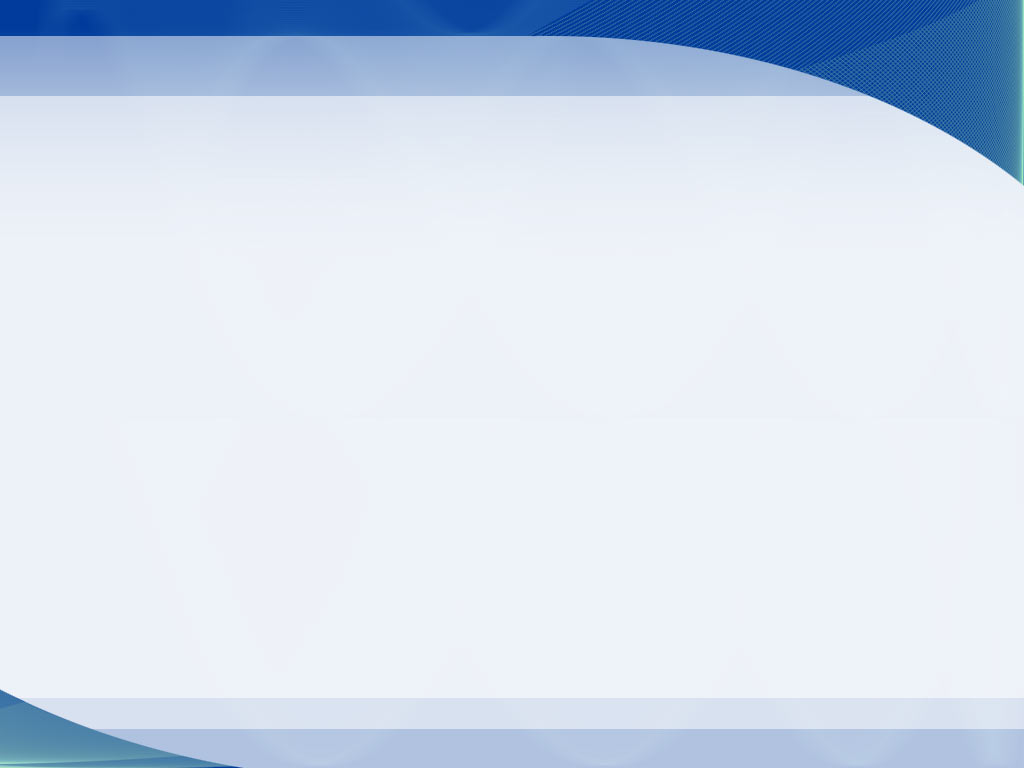 Lanark County Community Justice
Duty to Report
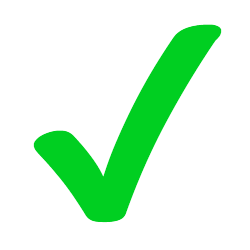 Child and Family Services Act: Section 72 Duty to Report Child in Need of Protection
www.commjustice.org
613-264-1558  or 1-888-264-1558
info@commjustice.org
[Speaker Notes: This is the first example of where confidentiality can be breached:

-this act can be found online, if you are ever not sure always review the legislation that is in place

“Child and Family Services Act: Section 72 Duty to Report Child in Need of Protection

“72. (1) if a person, including a person who performs professional or official duties with respect to children, has reasonable grounds to suspect one of the following, the person shall forthwith report the suspicion and the information on which it is based to a society” (CFSA)			
-For example: The child has suffered physical harm, inflicted by the person having charge of the child or caused by or resulting from that person’s,
-It is important to familiarize yourself with the list provided under section 72, I have only provided one example


You also have a “Ongoing duty to report
(2) A person who has additional reasonable grounds to suspect one of the matters set out in subsection (1) shall make a further report under subsection (1) even if he or she has made previous reports with respect to the same child”   (CFSA)

Source
Child and Family Services Act, R.S.O. 1990, c. C.11. Retrieved from https://www.ontario.ca/laws/statute/90c11]
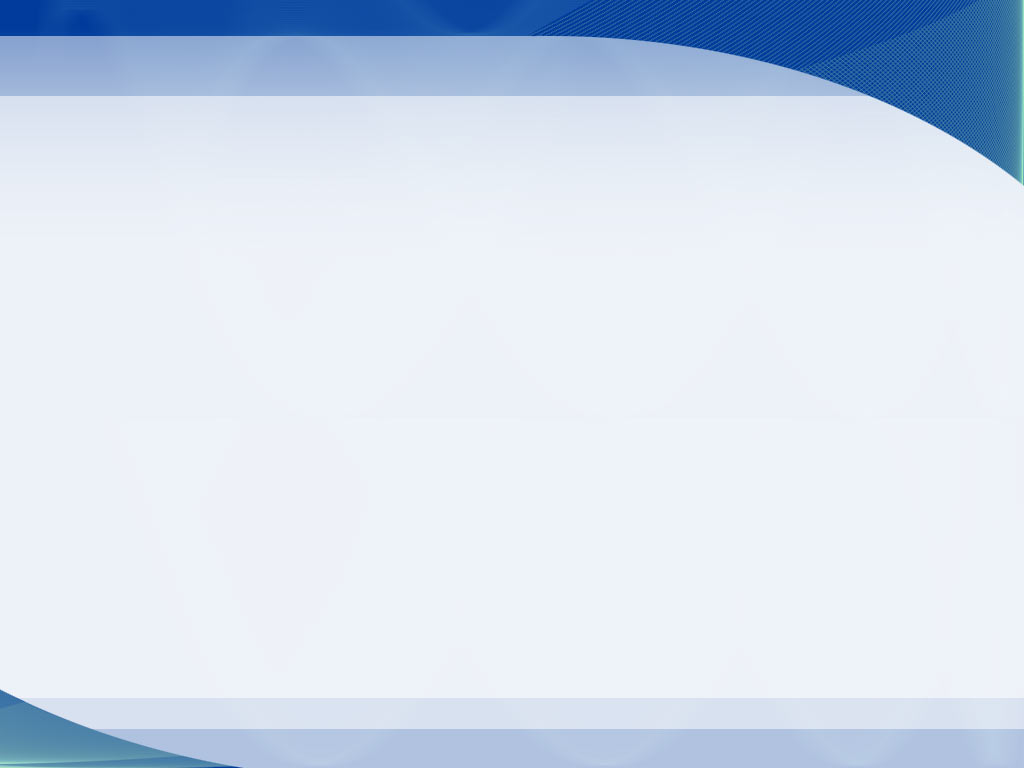 Lanark County Community Justice
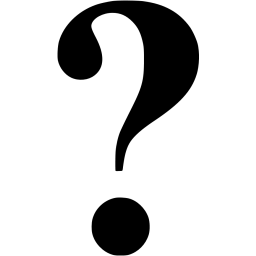 Who do you report to
www.commjustice.org
613-264-1558  or 1-888-264-1558
info@commjustice.org
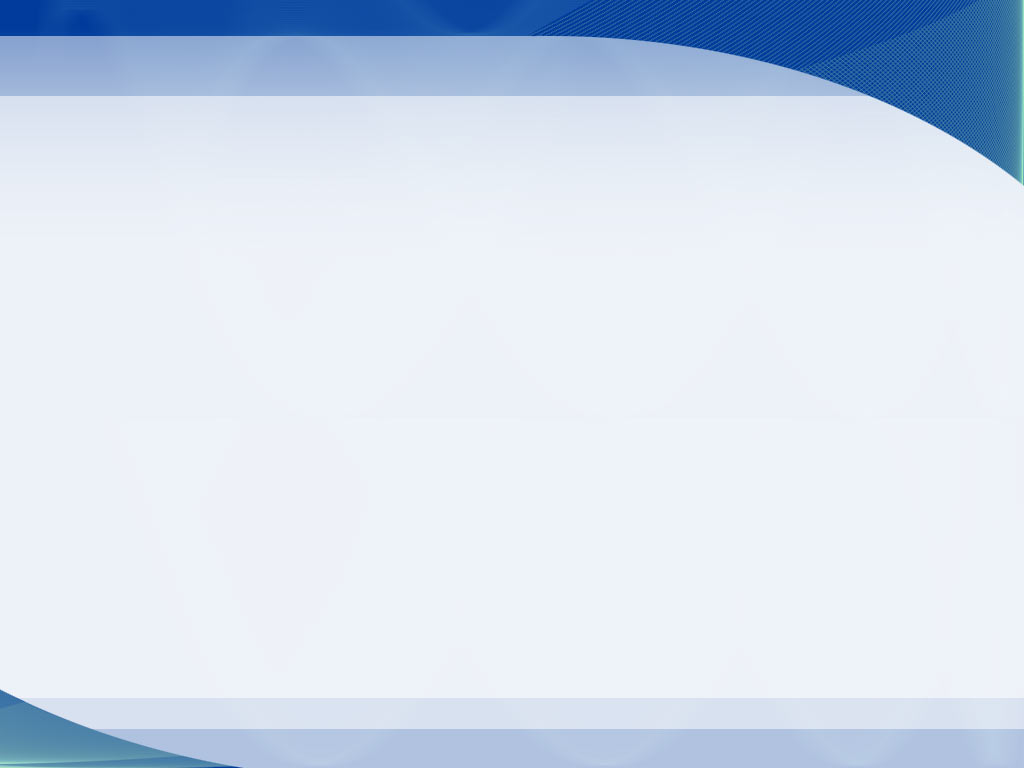 Lanark County Community Justice
Child and Family Services Act
Person must report directly
www.commjustice.org
613-264-1558  or 1-888-264-1558
info@commjustice.org
[Speaker Notes: “72. Person must report directly
(3) A person who has a duty to report a matter under subsection (1) or (2) shall make the report directly to the society and shall not rely on any other person to report on his or her behalf” (CFSA)



Source

Child and Family Services Act, R.S.O. 1990, c. C.11. Retrieved from https://www.ontario.ca/laws/statute/90c11]
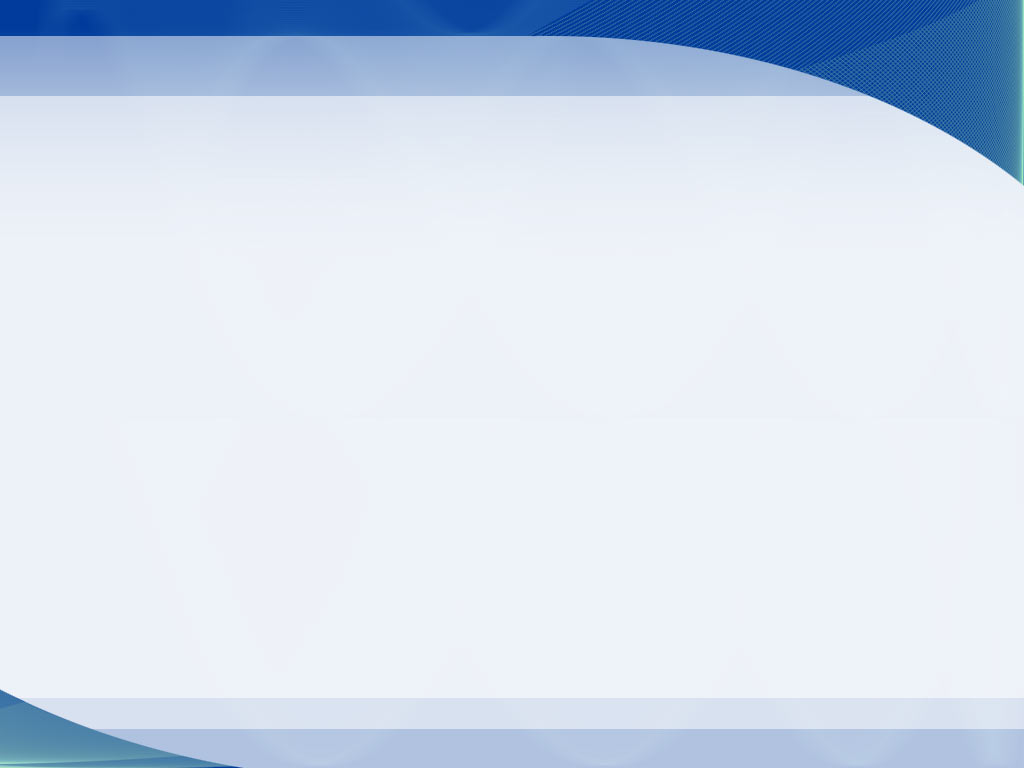 Lanark County Community Justice
Lanark County Community Justice: Abuse Policy
It is the policy of the Lanark County Community Justice Program (LCCJP) that there shall be no abuse or neglect, whether physical, emotional, sexual, verbal or psychological of any children, youth or adults accessing its services. LCCJP expects every volunteer and staff member to take reasonable steps to safeguard the welfare of its participants and to protect them from any kind of maltreatment.
Section 72 of Ontario’s Child and Family Services Act (CFSA) states that members of the public, including professionals who work with children, must promptly report any suspicions that a child is or may be in need of protection to a Children’s Aid Society.
www.commjustice.org
613-264-1558  or 1-888-264-1558
info@commjustice.org
[Speaker Notes: You should also familiarize yourself and follow the Lanark County Community Justice: Abuse Policy

-there shall be no abuse or neglect, whether physical, emotional, sexual, verbal or psychological of any children, youth or adults accessing its services. LCCJP expects every volunteer and staff member to take reasonable steps to safeguard the welfare of its participants and to protect them from any kind of maltreatment.

-Section 72 of Ontario’s Child and Family Services Act (CFSA) states that members of the public, including professionals who work with children, must promptly report any suspicions that a child is or may be in need of protection to a Children’s Aid Society. 




Lanark County Community Justice Program. (n.d.). Policies and procedures. Retrieved from http://www.commjustice.org/lccjp-policies-and-procedures-0]
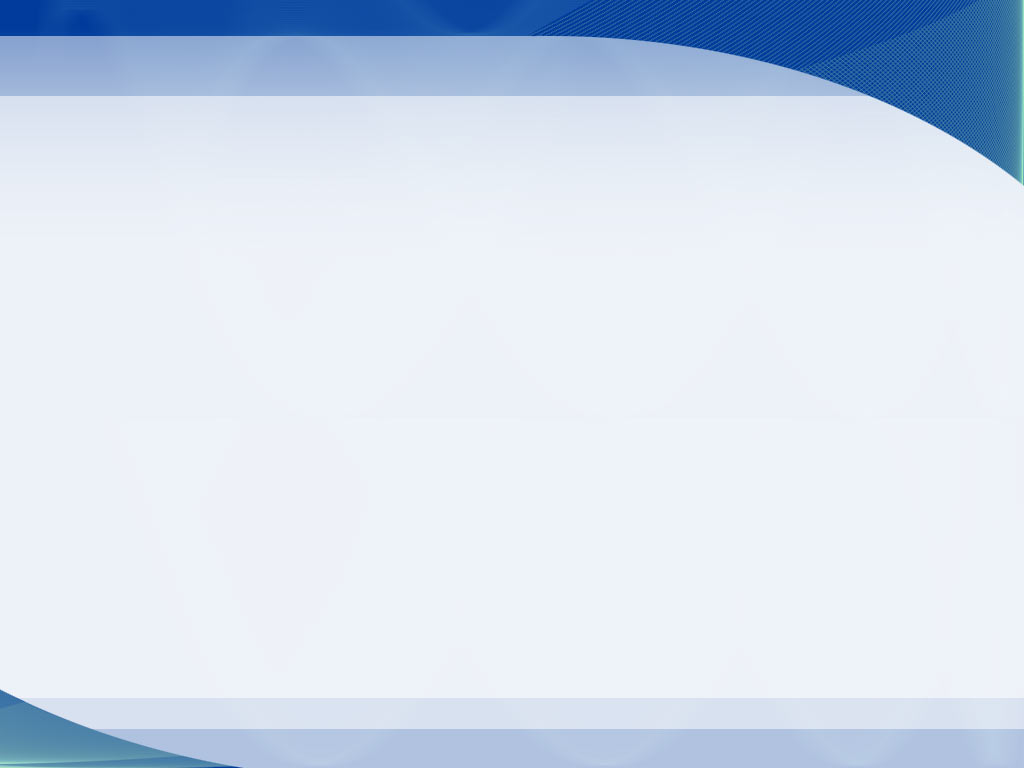 Lanark County Community Justice
SCOPE OF RESPONSIBILITY					 						
 All employees and volunteers, including Board members and facilitators 


 “Ongoing duty to report”
www.commjustice.org
613-264-1558  or 1-888-264-1558
info@commjustice.org
[Speaker Notes: SCOPE OF RESPONSIBILITY					 					
-Policy and Procedure applies to all employees and volunteers, including Board members and facilitators and relates to interactions with and between staff, volunteers and/or program participants.
			
-Employees and volunteers have an “ongoing duty to report” promptly to the appropriate Children’s Aid society, and to LCCJP’s Executive Director or Board Chairperson, when they suspect or become aware of alleged actions or complaints of abuse of any child involved in or accessing LCCJP’s services that would cause that child to be “in need of protection”. 




Lanark County Community Justice Program. (n.d.). Policies and procedures. Retrieved from http://www.commjustice.org/lccjp-policies-and-procedures-0]
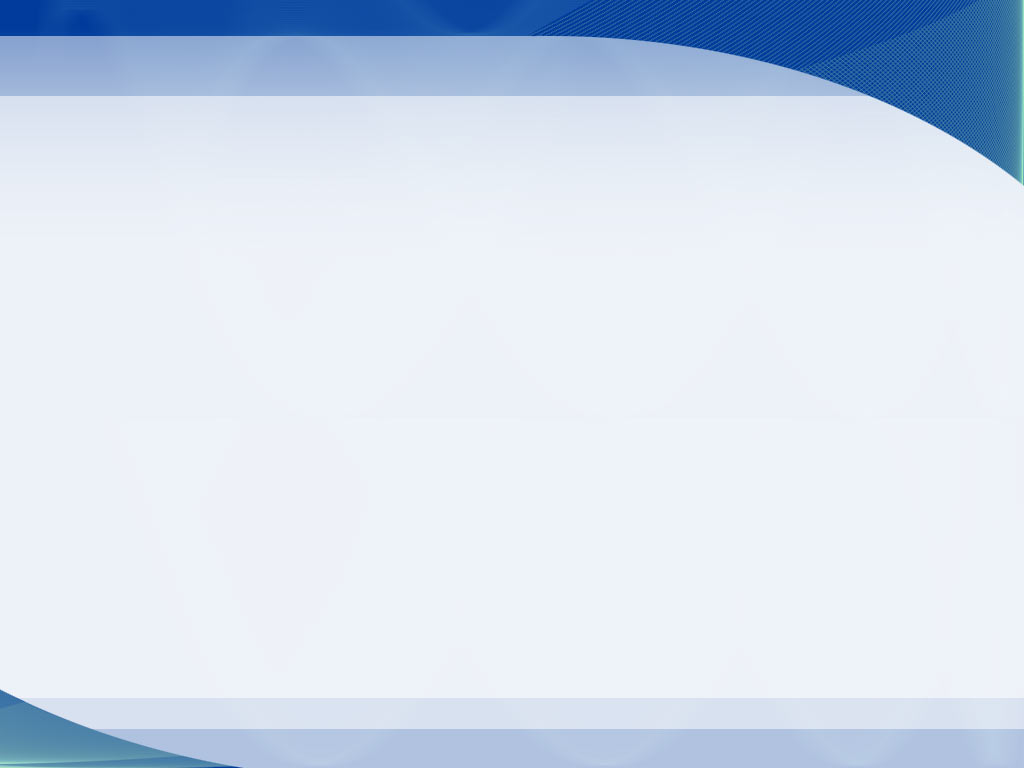 Lanark County Community Justice
PROCEDURE INVOLVING THE ABUSE OF A CHILD 
Notify the Children’s Aid Society and the Executive Director
							

The Executive Director will support the reporting person
							

All details of the file will be kept confidential
www.commjustice.org
613-264-1558  or 1-888-264-1558
info@commjustice.org
[Speaker Notes: PROCEDURE INVOLVING THE ABUSE OF A CHILD 

7.02  An employee or volunteer who becomes aware of a child who is or may be in need of protection shall promptly notify the Children’s Aid Society and the Executive Director.

7.03  The Executive Director will support the reporting person in assisting the Children’s Aid Society with any resulting investigation.
							
7.04  All details of the file will be kept confidential. Information concerning the child, or action taken as a result of the investigation, will not be released to anyone who is not involved with the investigation in an official capacity. 




Lanark County Community Justice Program. (n.d.). Policies and procedures. Retrieved from http://www.commjustice.org/lccjp-policies-and-procedures-0]
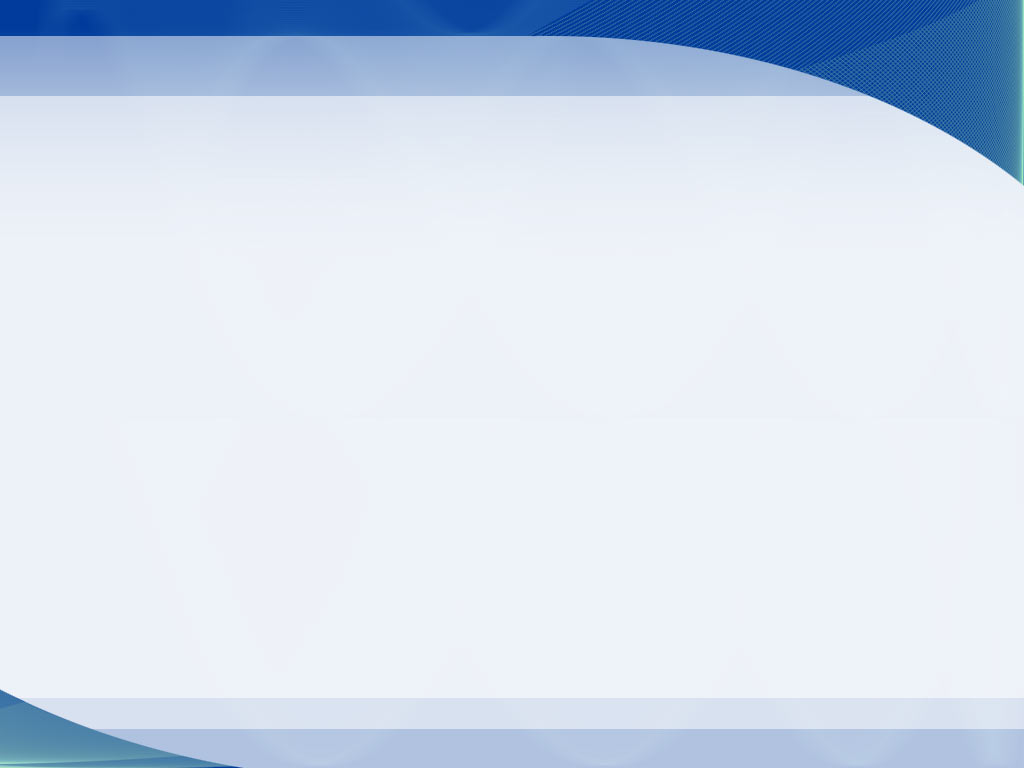 Lanark County Community Justice
Imminent Harm to Self or Others

Elder Abuse

Adults With a Developmental Disability

When Required by Law
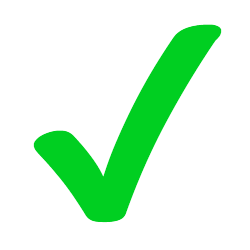 www.commjustice.org
613-264-1558  or 1-888-264-1558
info@commjustice.org
[Speaker Notes: Other areas where you should report involve: 

Cases where there is imminent harm to self or others:
- prevent imminent harm client or third party

Elder Abuse:
“Elder Abuse Ontario Website:
-Elder Abuse is defined by the World Health Organization as “a single, or repeated act, or lack of appropriate action, occurring within any relationship where there is an expectation of trust which causes harm or distress to an older person.”
-it is important to reach out to seniors to ask if there is a problem and/or report it to the appropriate authorities when appropriate.
-Contact the older adult, either by going to their home or calling to ask if he/she is ok or needs help. If the senior is not capable of getting help or does not have the mental capacity to make a report or call for assistance, then call the police or other support agencies to report the situation
-Where to make report:
*long term care action line
*retirement home regulatory authority
*crime stoppers
*office of the Public Guardian and Trustee
*Seniors Safety Line
*Police” (Elder Abuse Ontario, n.d.)

Adults with a Developmental Disability:
Ontario Ministry of Community and Social Services 
*”ReportON is a telephone line and email address to report actual or suspected abuse or neglect of adults with a developmental disability
*If there’s an immediate threat, call 911.
*The abuse or neglect might be at the hands of the person’s family, friends, care giver or a stranger
 *developmental disability: is present at birth or develops before 18 years of age, affects a person's ability to learn, is permanent, can be mild or severe” (Ministry of Community and Social Services, n.d.)


When Required by Law to do so:
-court

Sources:

Elder Abuse Ontario. (n.d.). Legislation and Reporting. Retrieved from http://www.elderabuseontario.com/what-is-elder-abuse/legislation-reporting/

Ministry of Community and Social Services. (n.d.). ReportON. Retrieved from http://www.mcss.gov.on.ca/en/mcss/programs/developmental/reportON/]
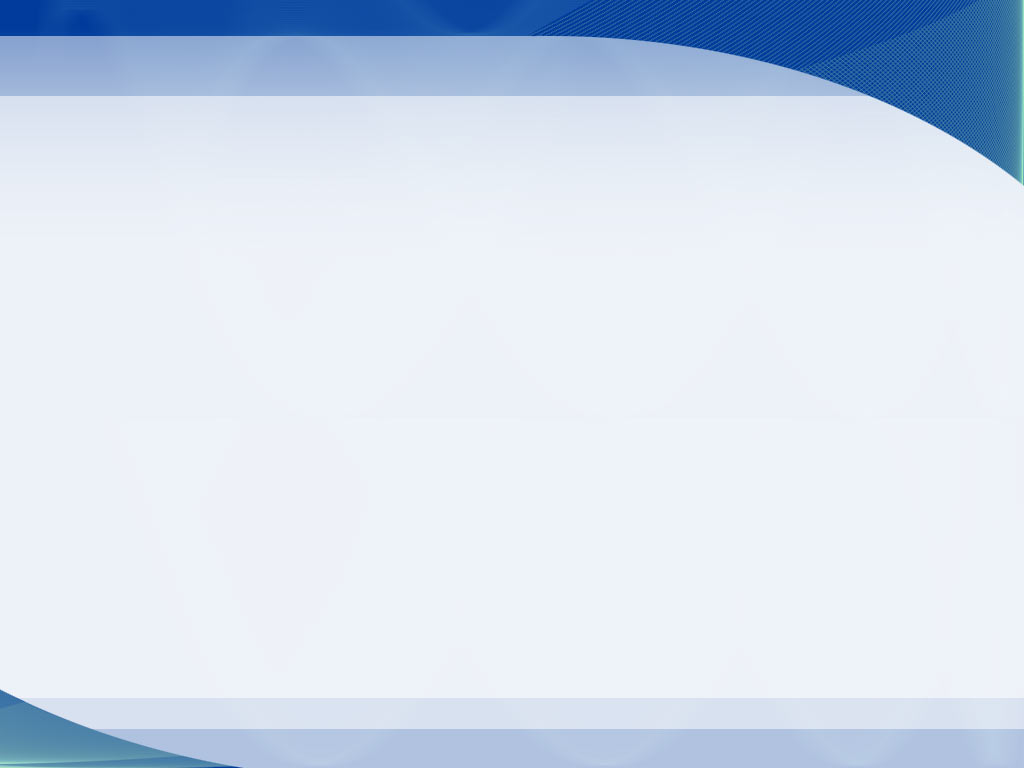 Lanark County Community Justice
References 
Child and Family Services Act, R.S.O. 1990, c. C.11. Retrieved from https://www.ontario.ca/laws/statute/90c11


Elder Abuse Ontario. (n.d.). Legislation and Reporting. Retrieved from http://www.elderabuseontario.com/what-is-elder		-abuse/legislation-reporting/

Freedom of Information and Protection of Privacy Act, R.S.O. 1990, c. F.31. Retrieved from https://www.ontario.ca/laws/statute/90f31


Kasdorff, D., & Erb, B. (2010). Serving victims of violence in rural communities: Challenges and best practices. Retrieved from		 http://library.queensu.ca/files/Rural%20Issues%20in%20Eastern%20Ontario%20Final%20Jan%2010%203.pdf



Lanark County Community Justice Program. (n.d.). Policies and procedures. Retrieved from http://www.commjustice.org/lccjp-policies-	and-procedures-0


Ministry of Community and Social Services. (n.d.). ReportON. Retrieved from 	http://www.mcss.gov.on.ca/en/mcss/programs/developmental/reportON/
www.commjustice.org
613-264-1558  or 1-888-264-1558
info@commjustice.org